Cross Sections
1200 UTC 31 May 2018
(b)
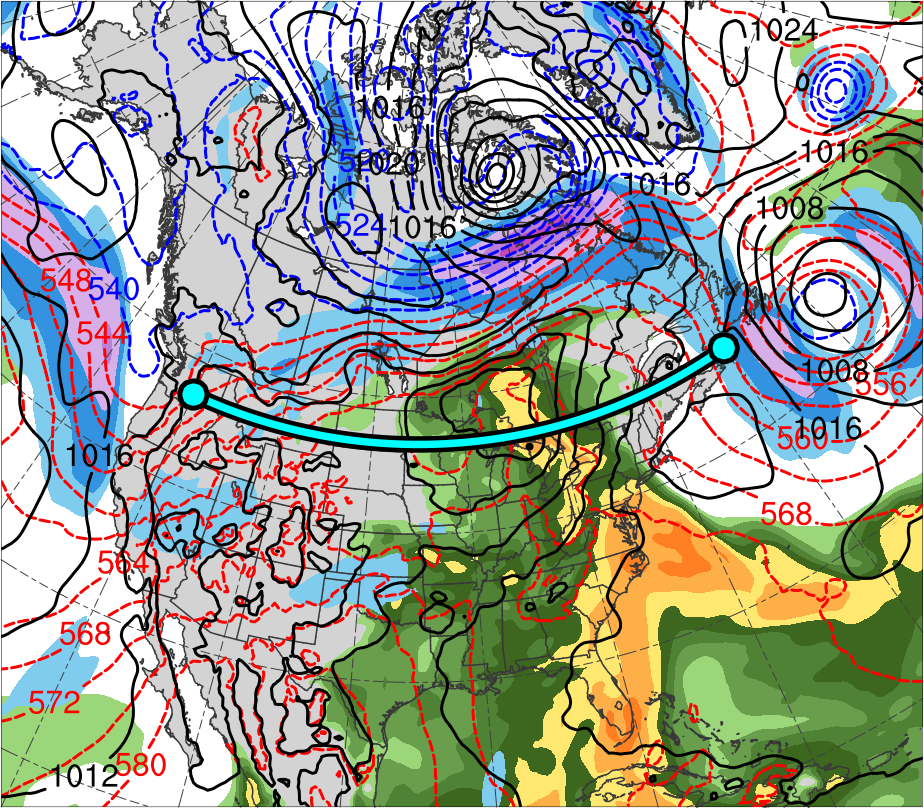 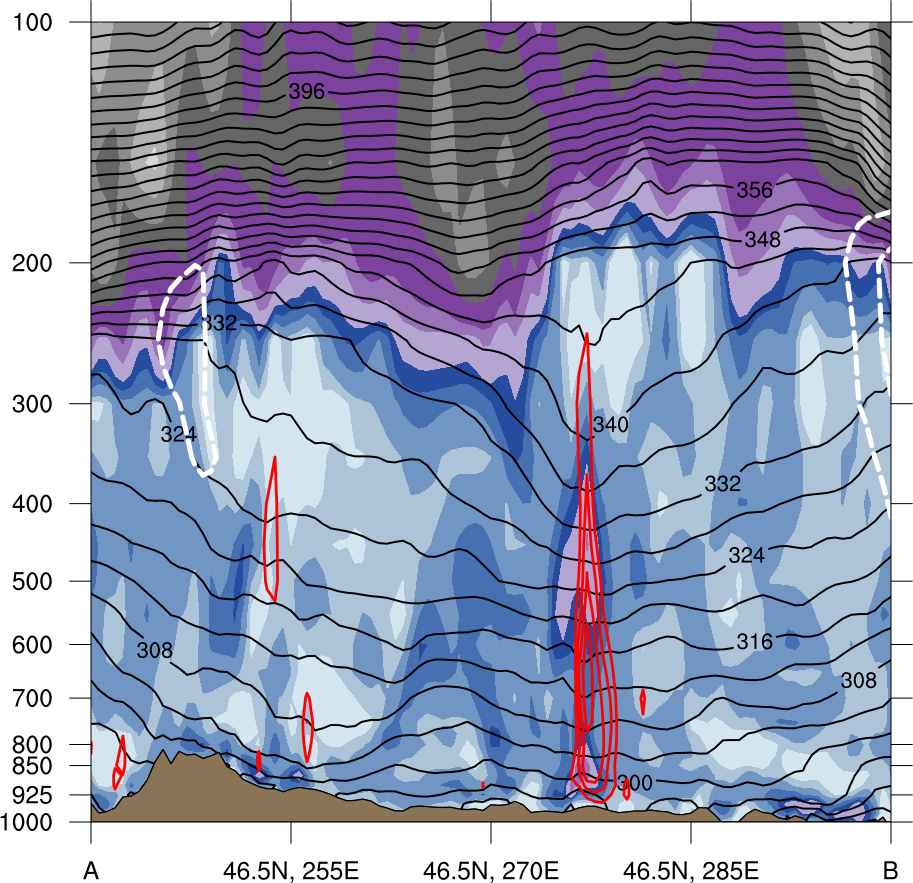 (a)
100
360
355
90
350
A’
80
A
345
70
340
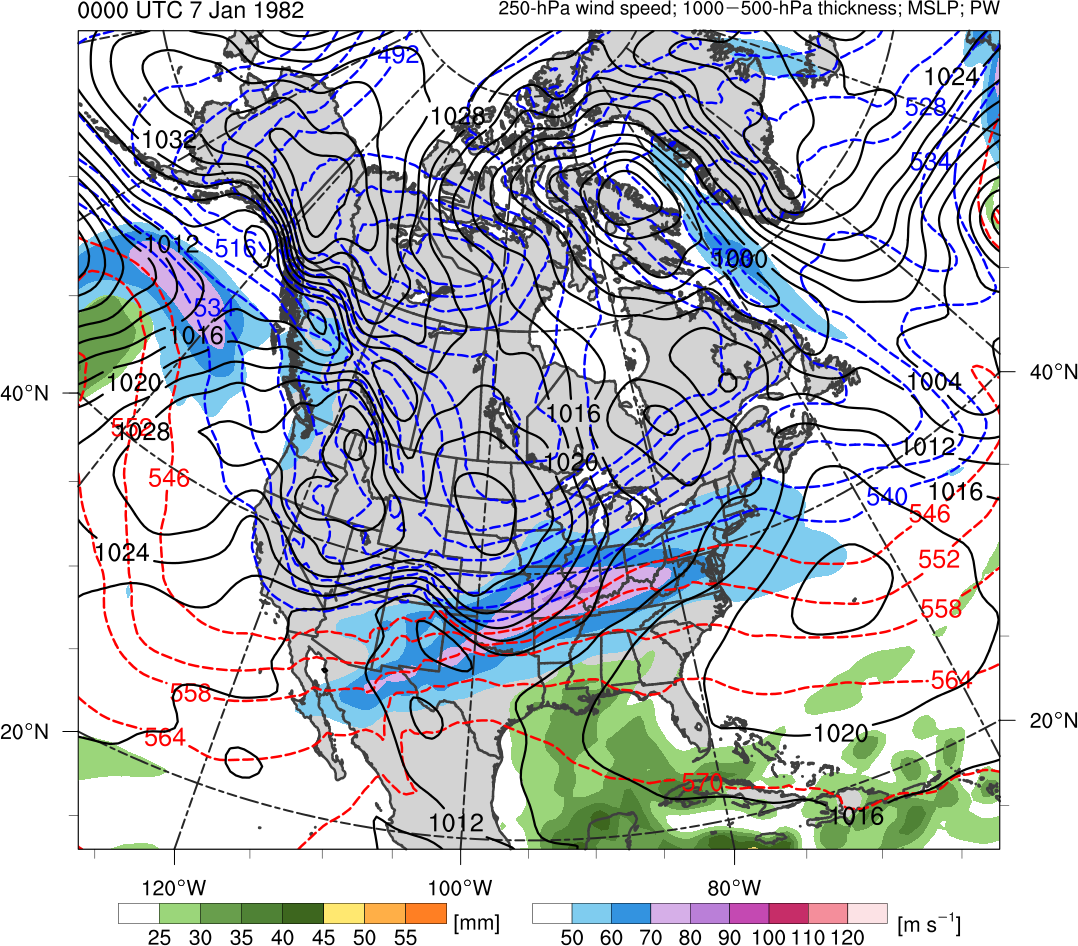 60
335
330
50
325
40
320
30
315
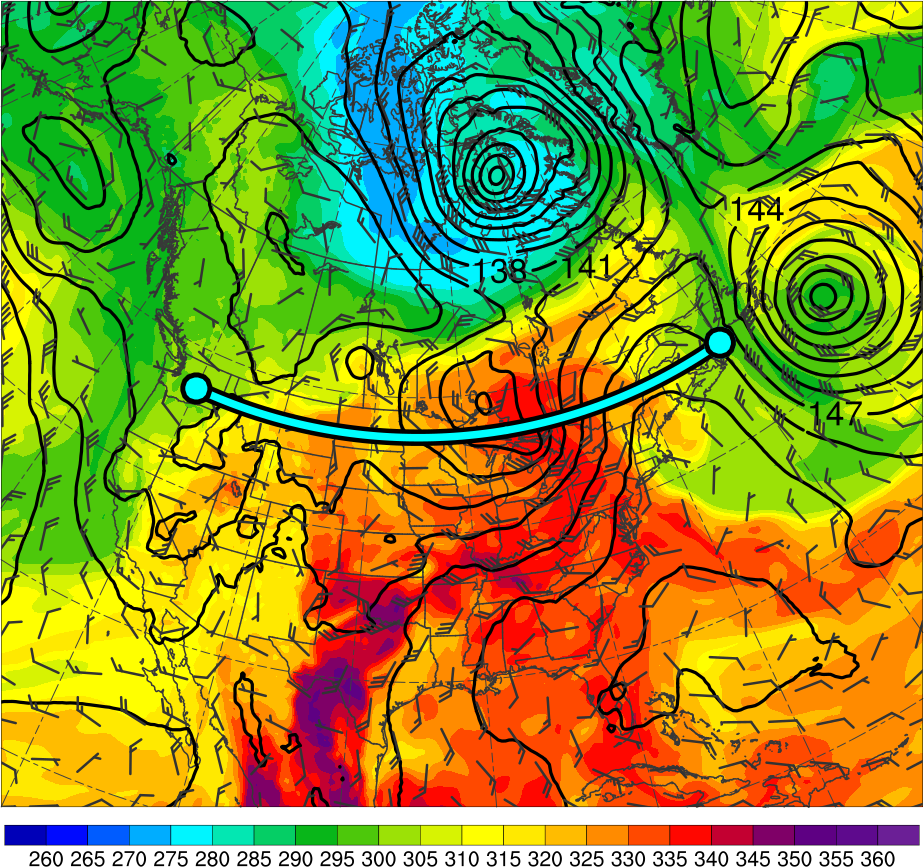 310
(m s−1)
(c)
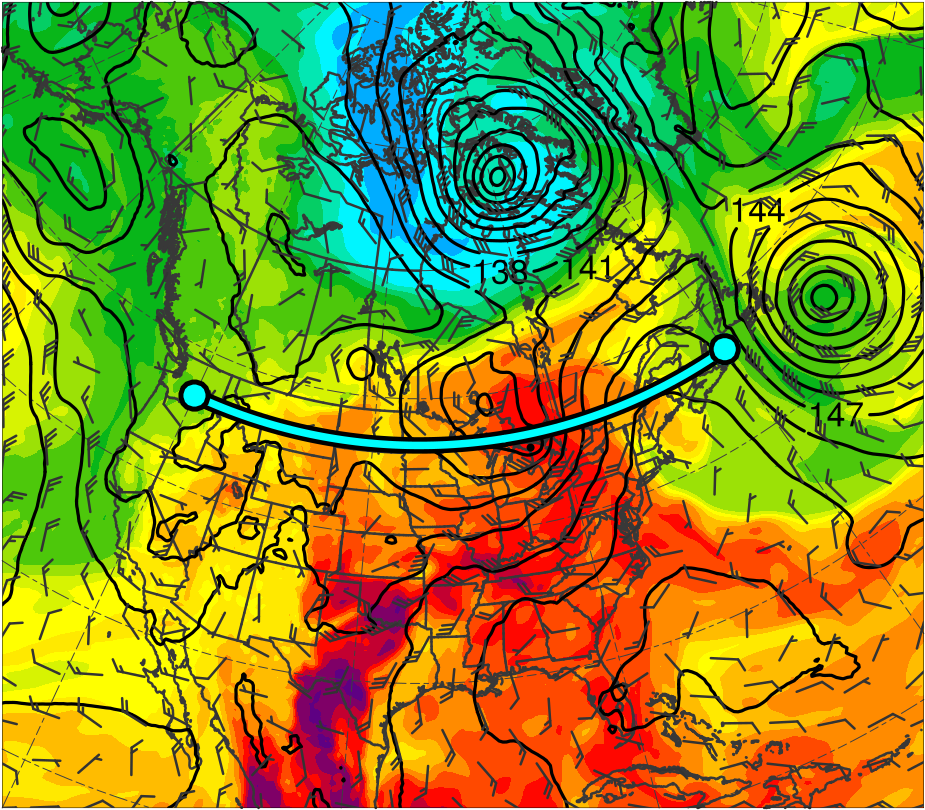 305
300
55
295
50
A’
290
A
285
45
280
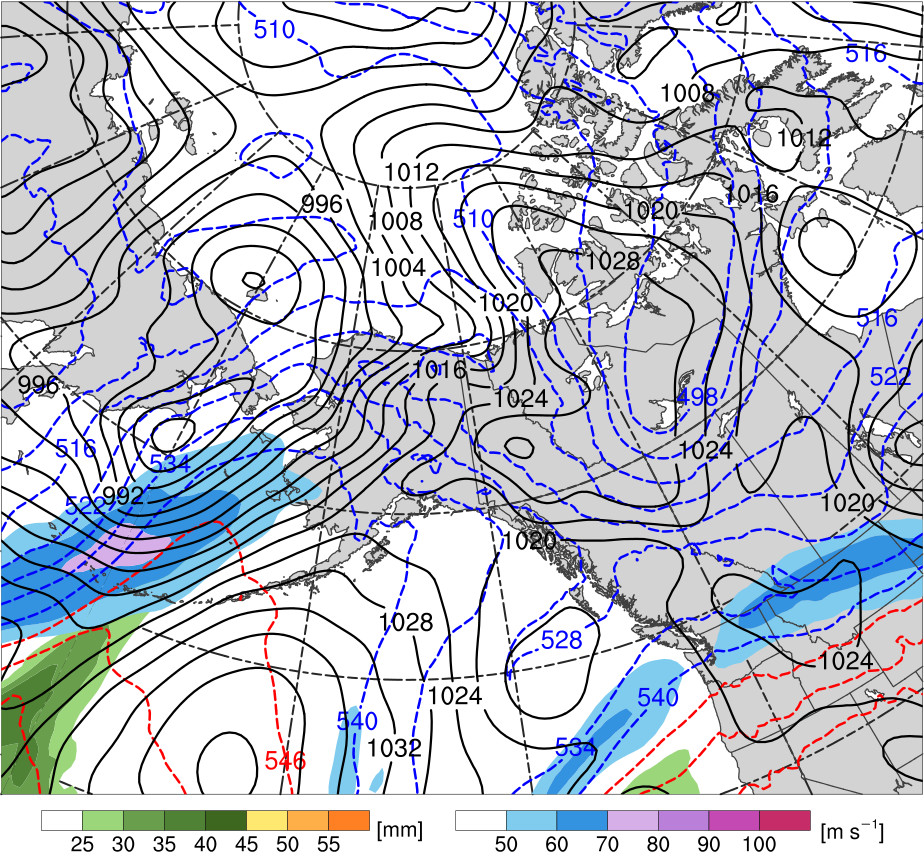 40
275
35
270
30
265
12
260
25
A’
A
(PVU)
10
(K)
(mm)
(a) PV (PVU, shaded), θ (K, black), ascent (red, every 5 × 10−3 hPa s−1), and wind speed (white, every 10 m s−1 starting at 30 m s−1); (b) 300-hPa wind speed (m s−1, shaded),1000–500-hPa thickness (dam, blue/red), SLP (hPa, black), and PW (mm, shaded); (c) 850-hPa θe (K, shaded), geopotential height (dam, black), and wind (m s−1, flags and barb)
8
6
4
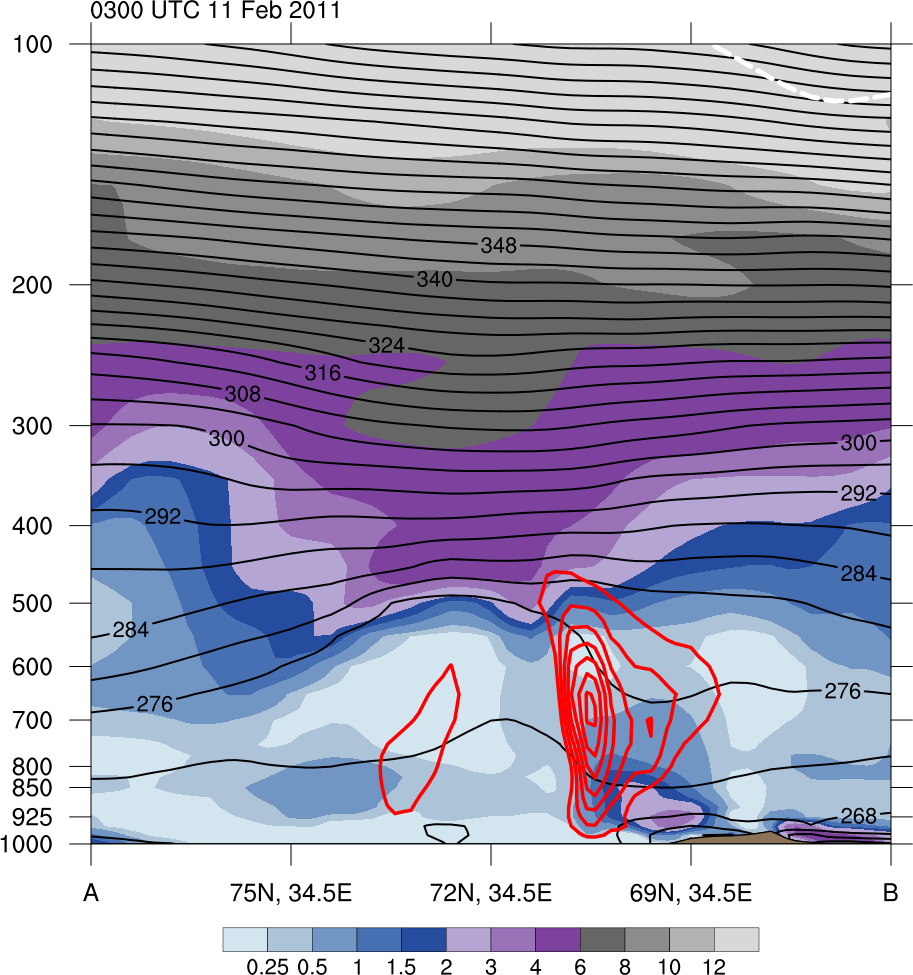 3
2
1.5
Alberto
Alberto
Alberto
1
0.5
0.25
1200 UTC 31 May 2018
(b)
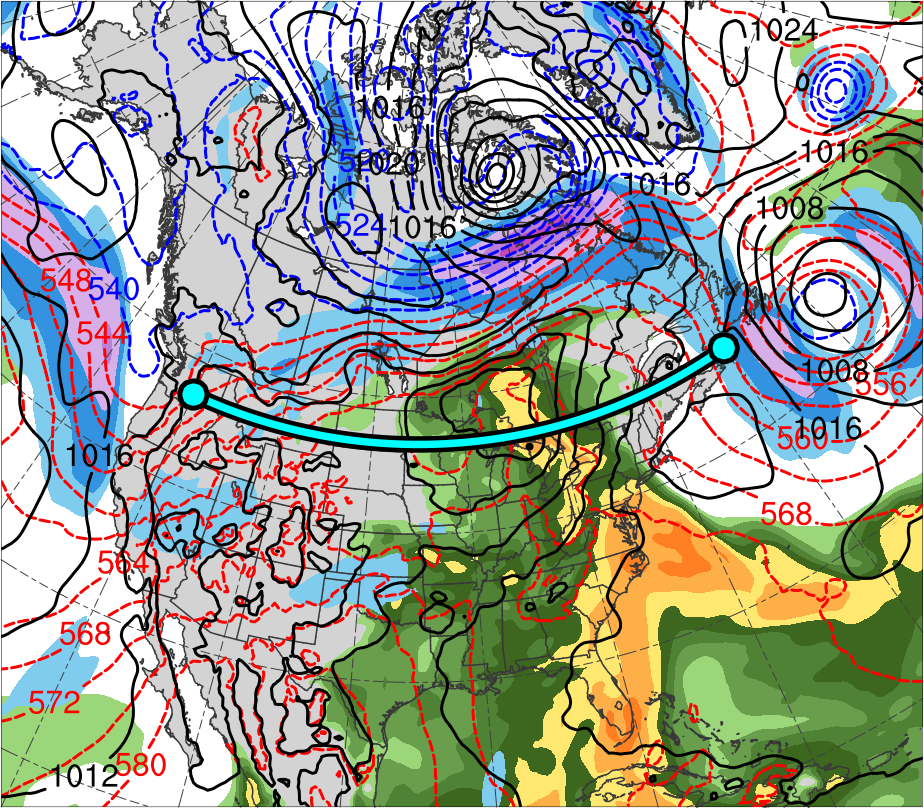 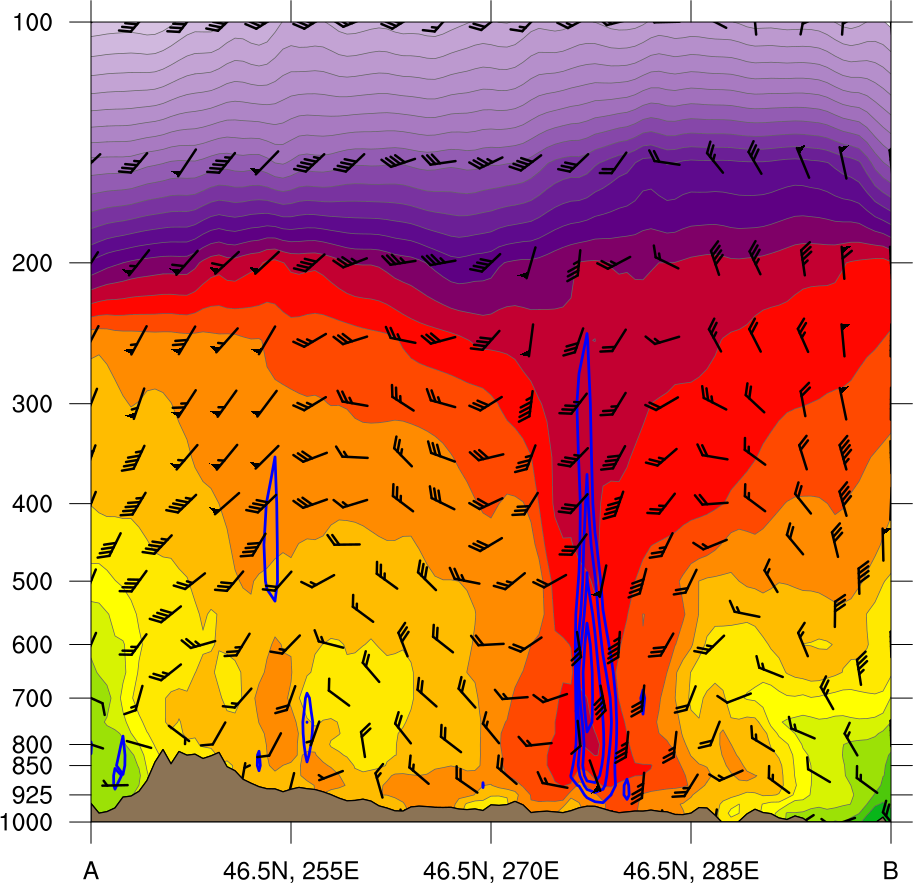 440
(a)
100
360
430
355
90
420
350
A’
80
A
345
410
70
340
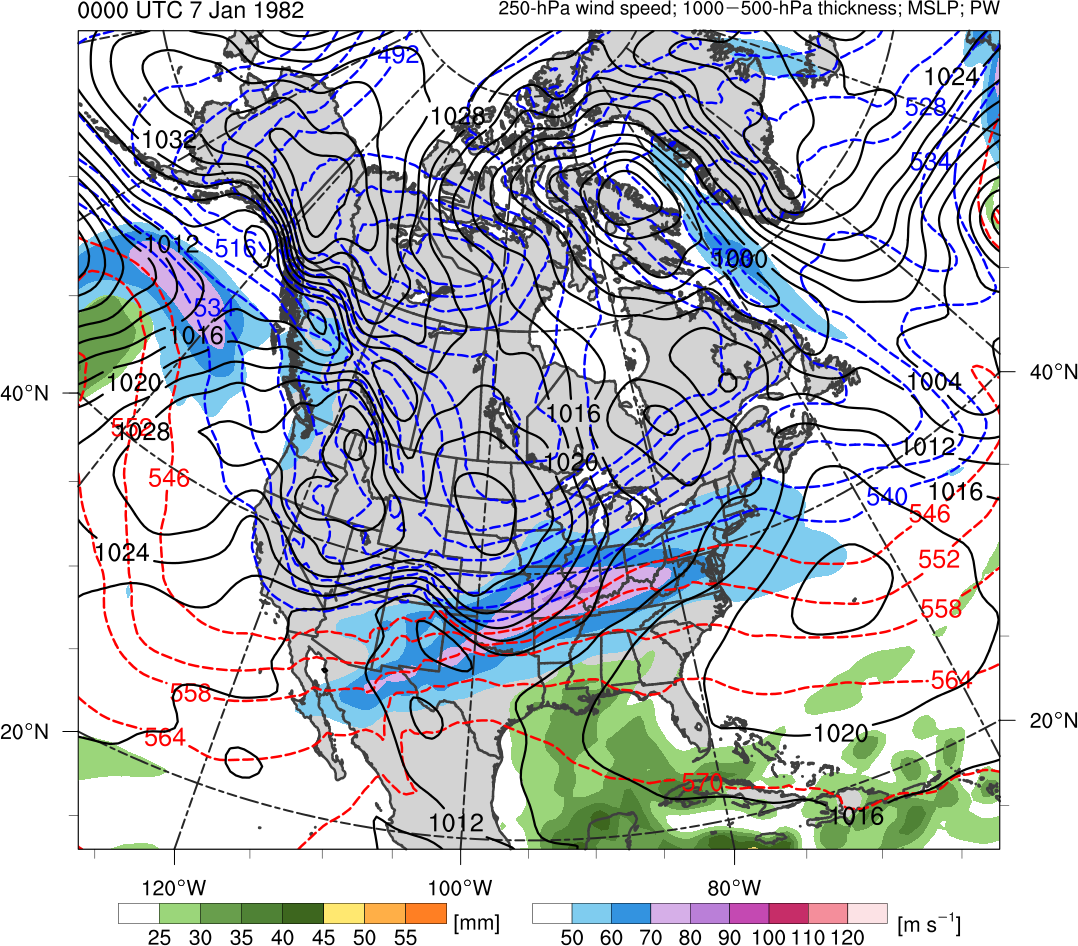 400
60
335
390
330
50
380
325
40
370
320
30
360
315
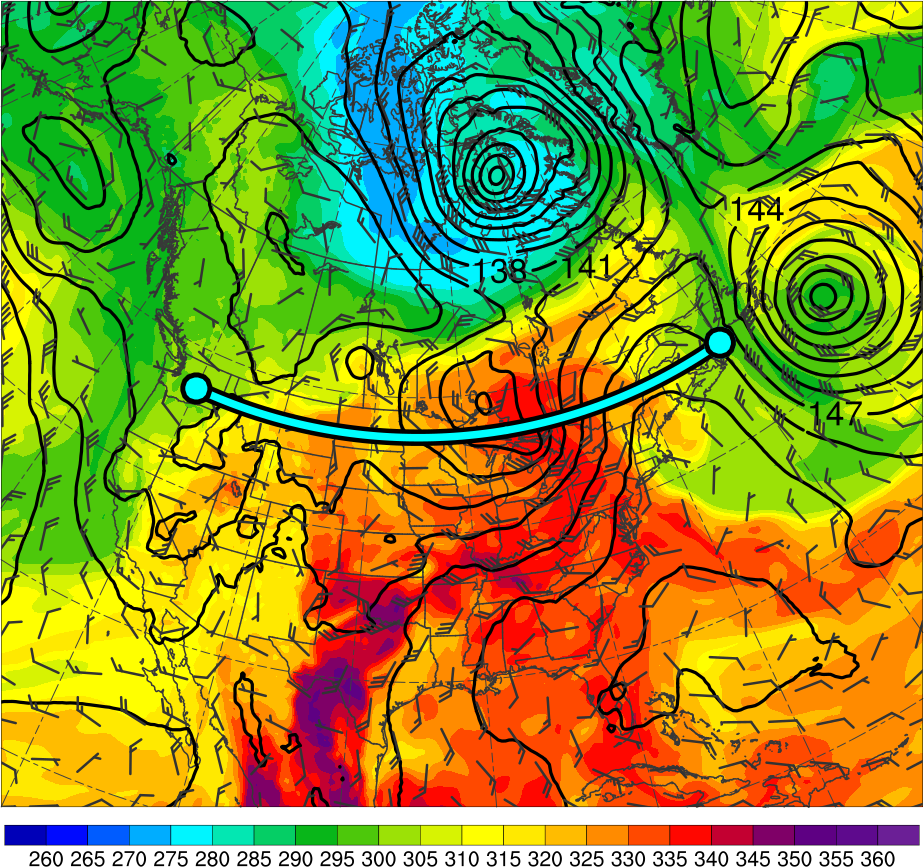 310
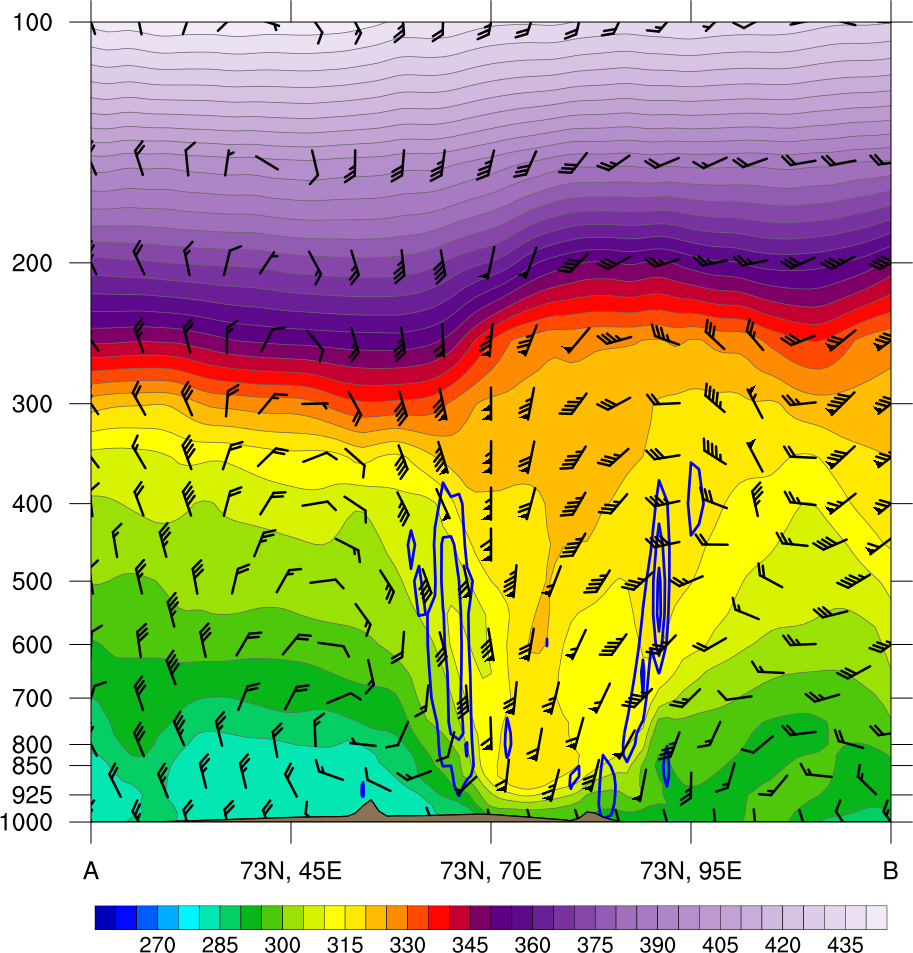 350
(m s−1)
(c)
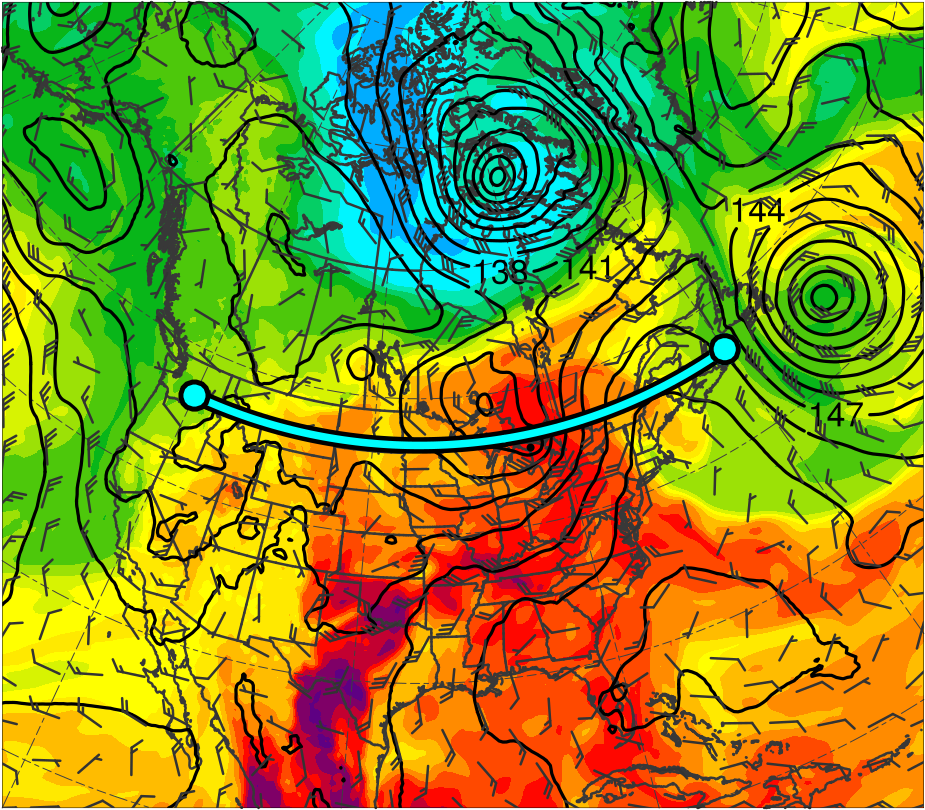 305
340
300
330
55
295
320
50
A’
290
A
310
285
45
300
280
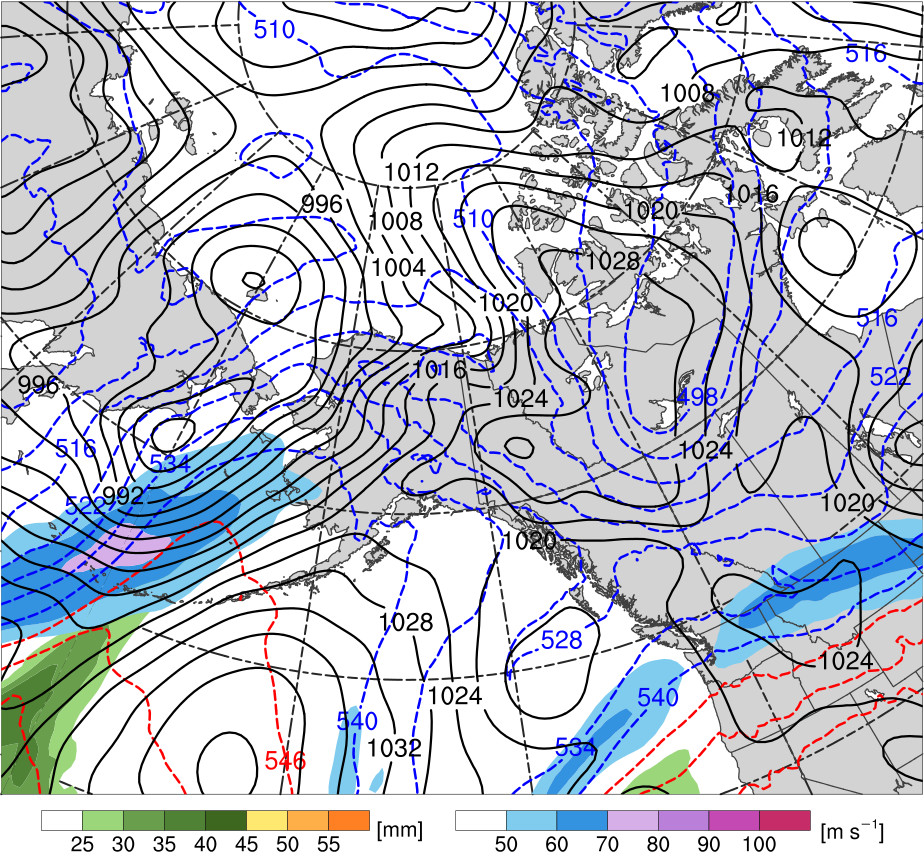 40
275
290
35
270
280
30
265
270
260
25
A’
A
260
(K)
(K)
(mm)
(a) θe (K, shaded), ascent (blue, every 5 × 10−3 hPa s−1), and wind (m s−1, flags and barb);               (b) 300-hPa wind speed (m s−1, shaded),1000–500-hPa thickness (dam, blue/red), SLP (hPa, black), and PW (mm, shaded); (c) 850-hPa θe (K, shaded), geopotential height (dam, black),                                   and wind (m s−1, flags and barb)
Alberto
Alberto
Alberto
0000 UTC 1 Jun 2018
(b)
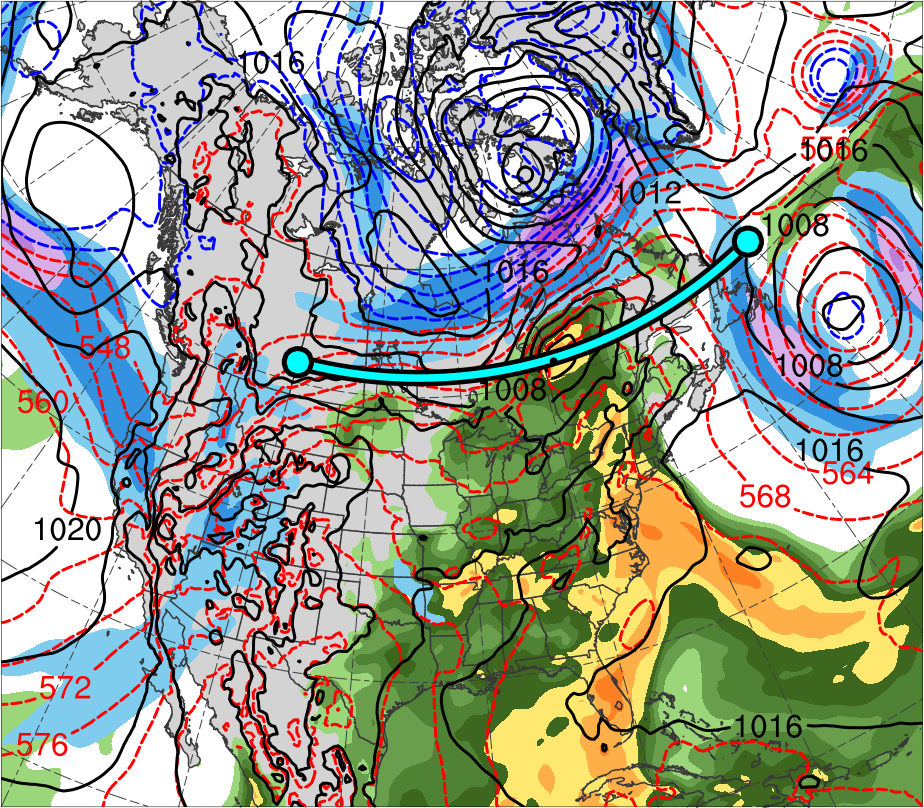 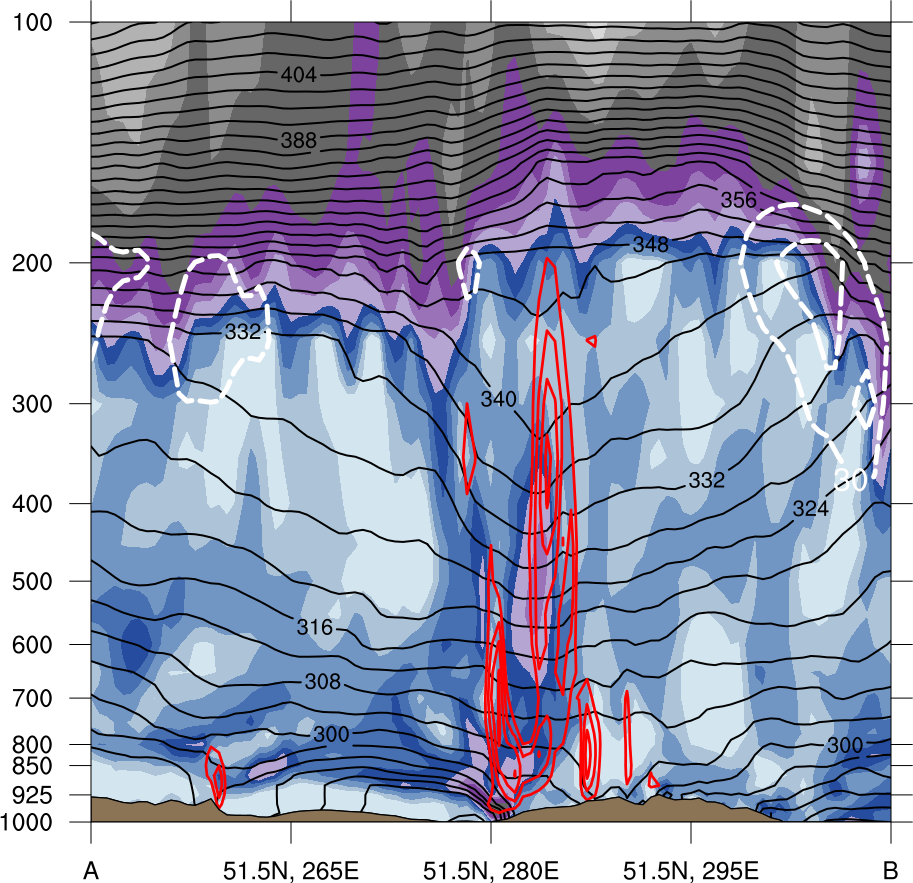 (a)
100
360
B’
355
90
350
80
B
345
70
340
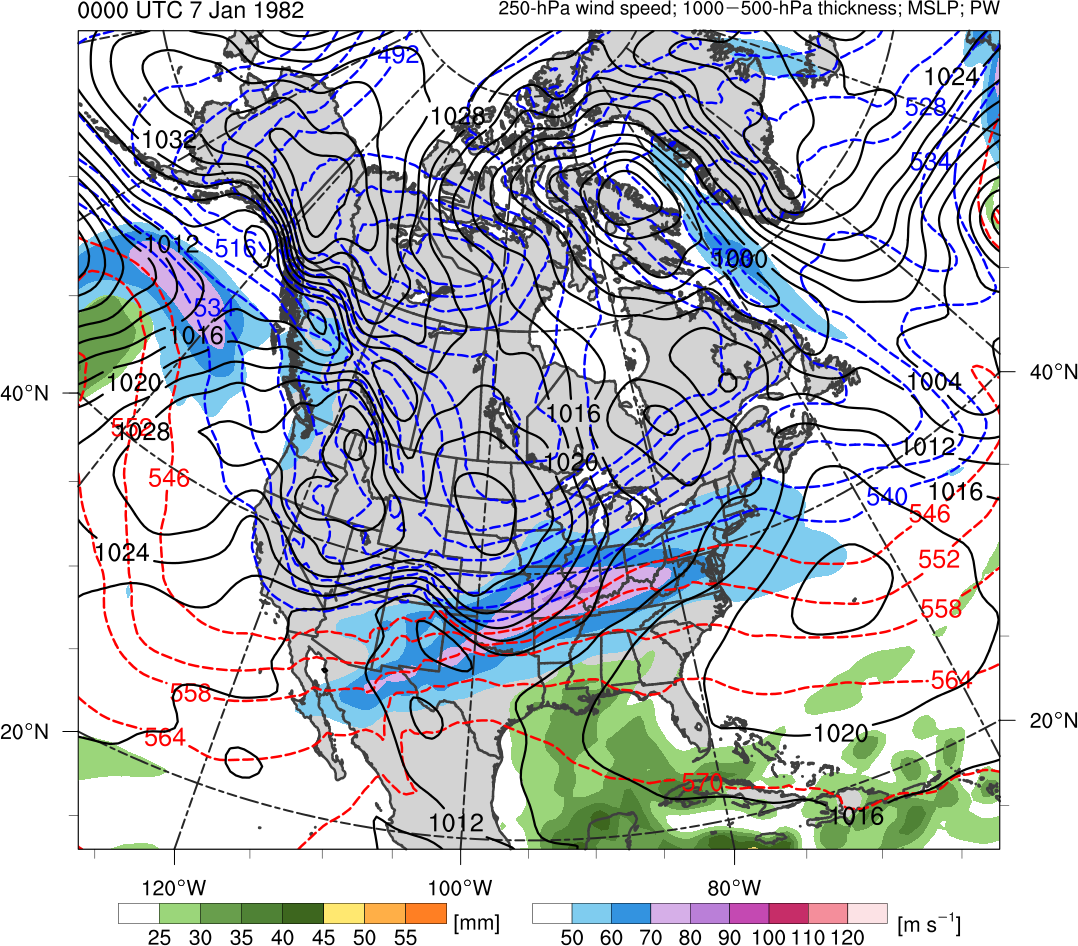 60
335
330
50
325
40
320
30
315
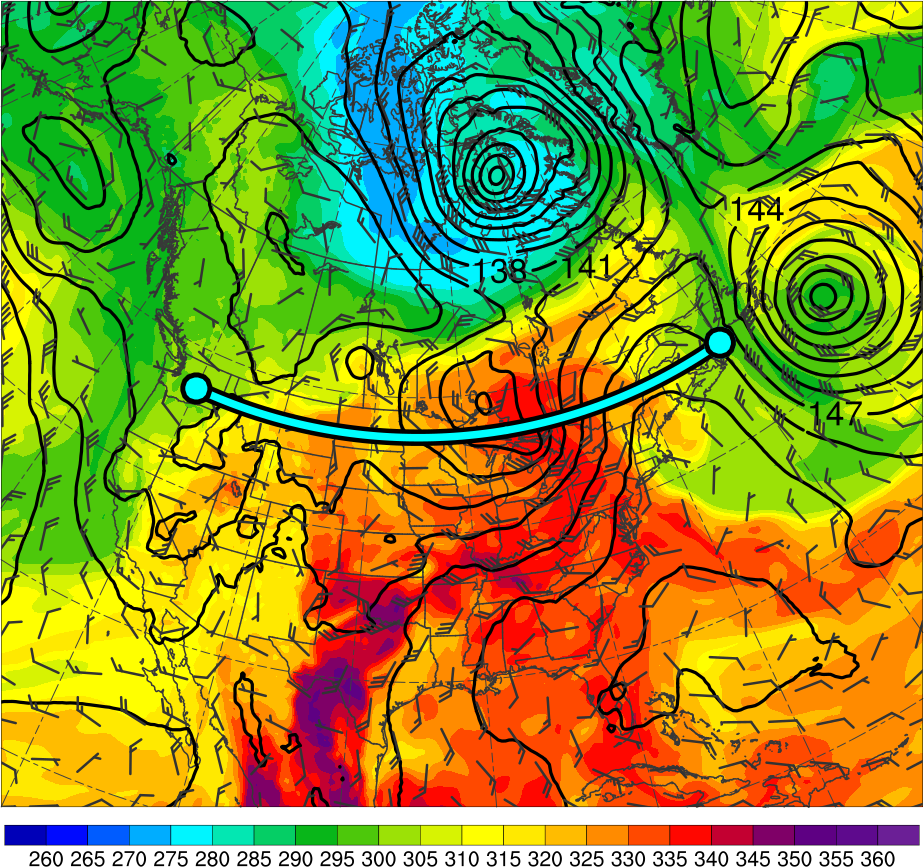 310
(m s−1)
(c)
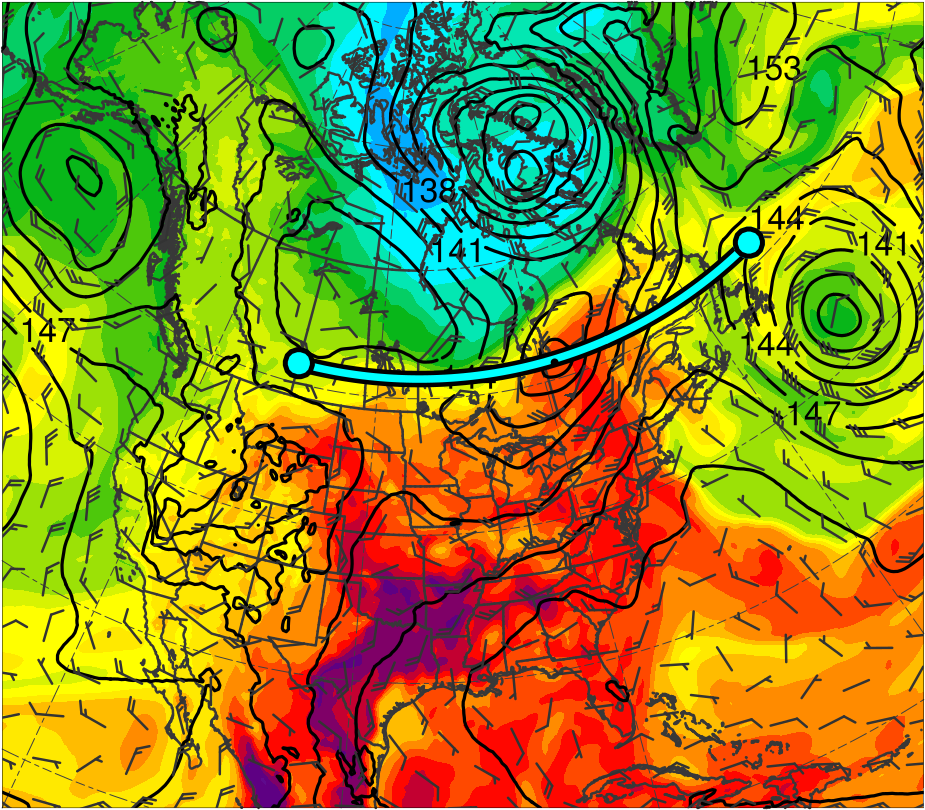 305
300
B’
55
295
50
290
B
285
45
280
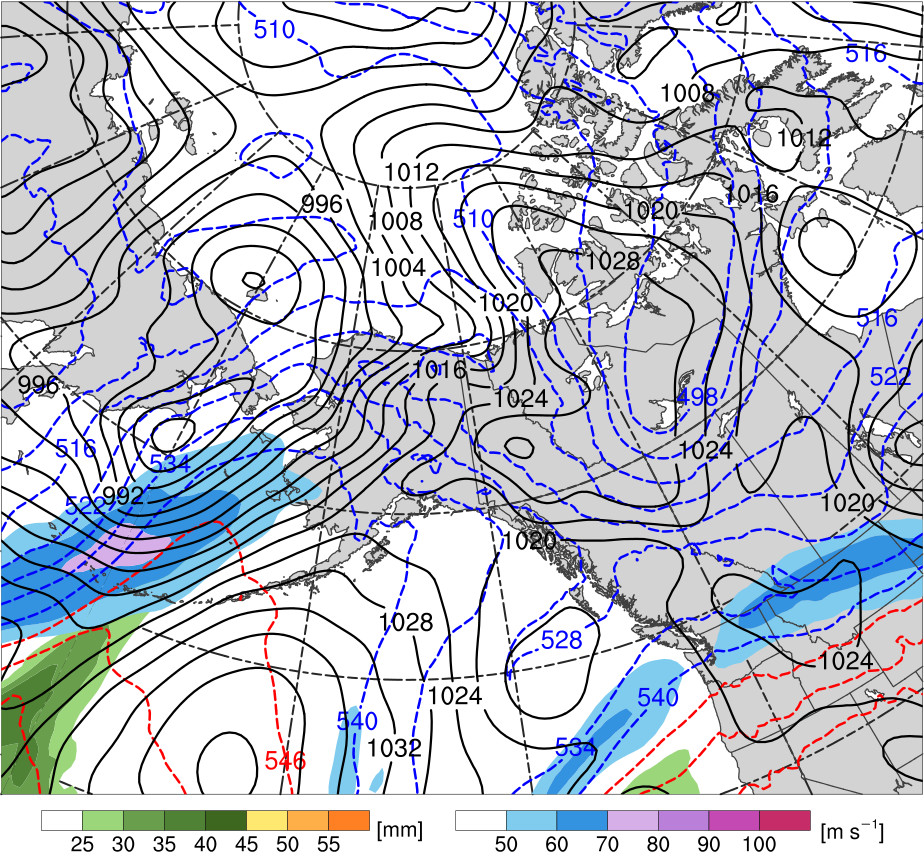 40
275
35
270
30
265
12
260
25
B’
B
(PVU)
10
(K)
(mm)
(a) PV (PVU, shaded), θ (K, black), ascent (red, every 5 × 10−3 hPa s−1), and wind speed (white, every 10 m s−1 starting at 30 m s−1); (b) 300-hPa wind speed (m s−1, shaded),1000–500-hPa thickness (dam, blue/red), SLP (hPa, black), and PW (mm, shaded); (c) 850-hPa θe (K, shaded), geopotential height (dam, black), and wind (m s−1, flags and barb)
8
6
4
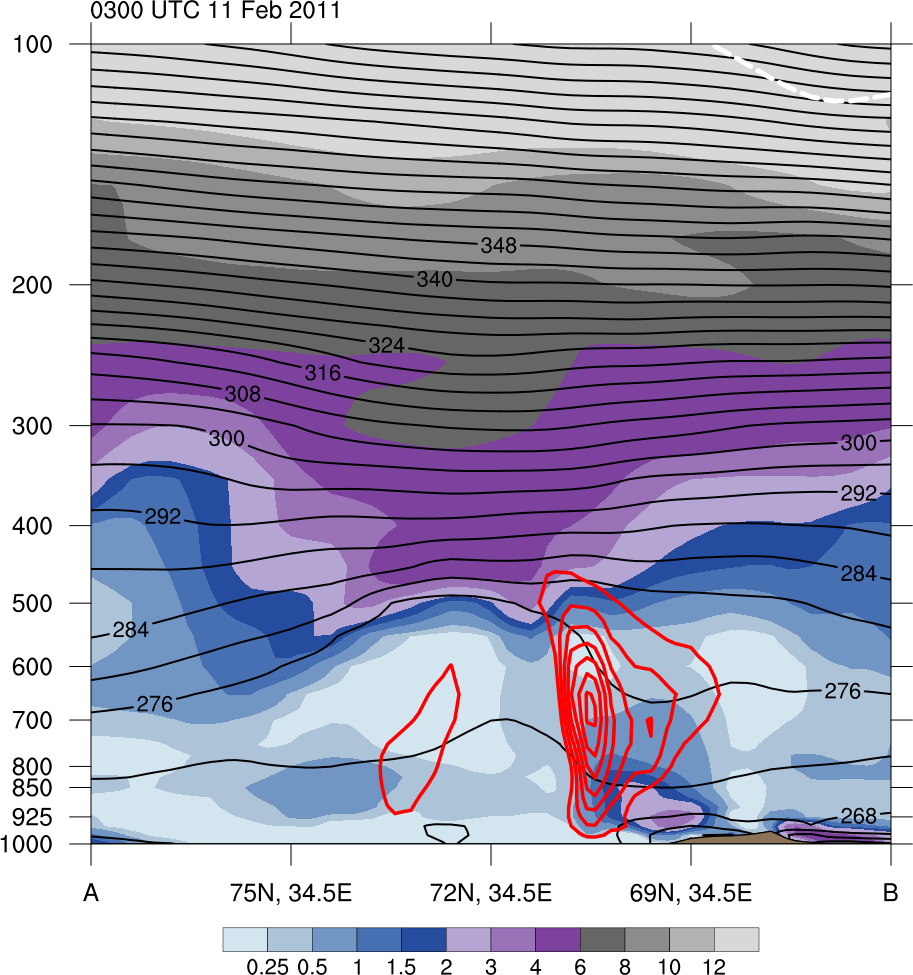 3
2
1.5
CL
CL
CL
1
0.5
0.25
0000 UTC 1 Jun 2018
(b)
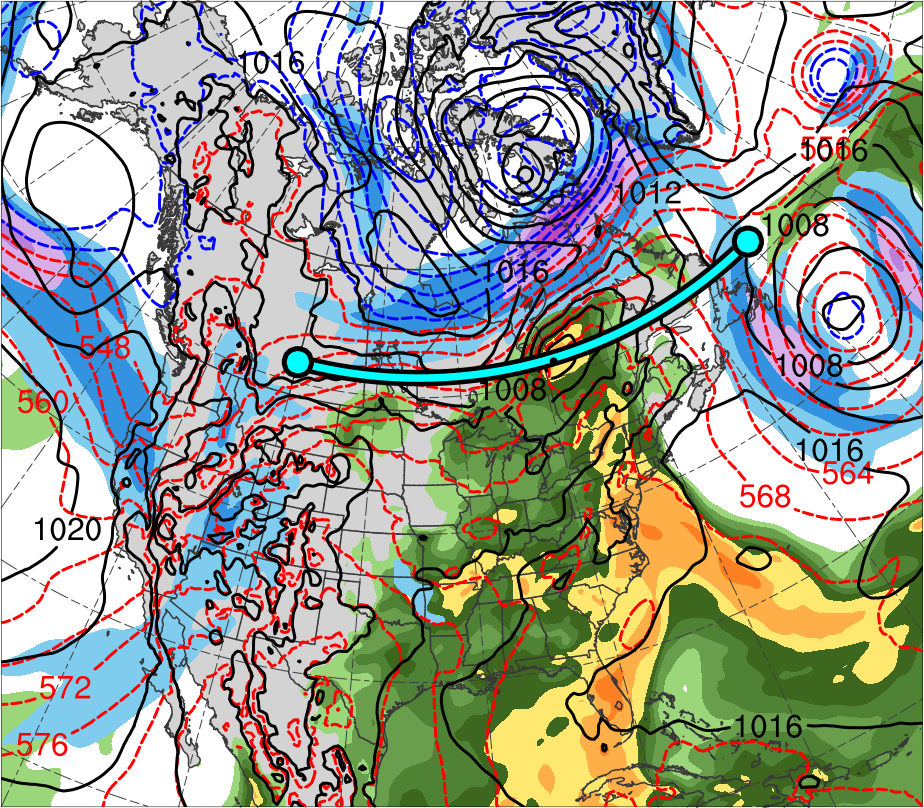 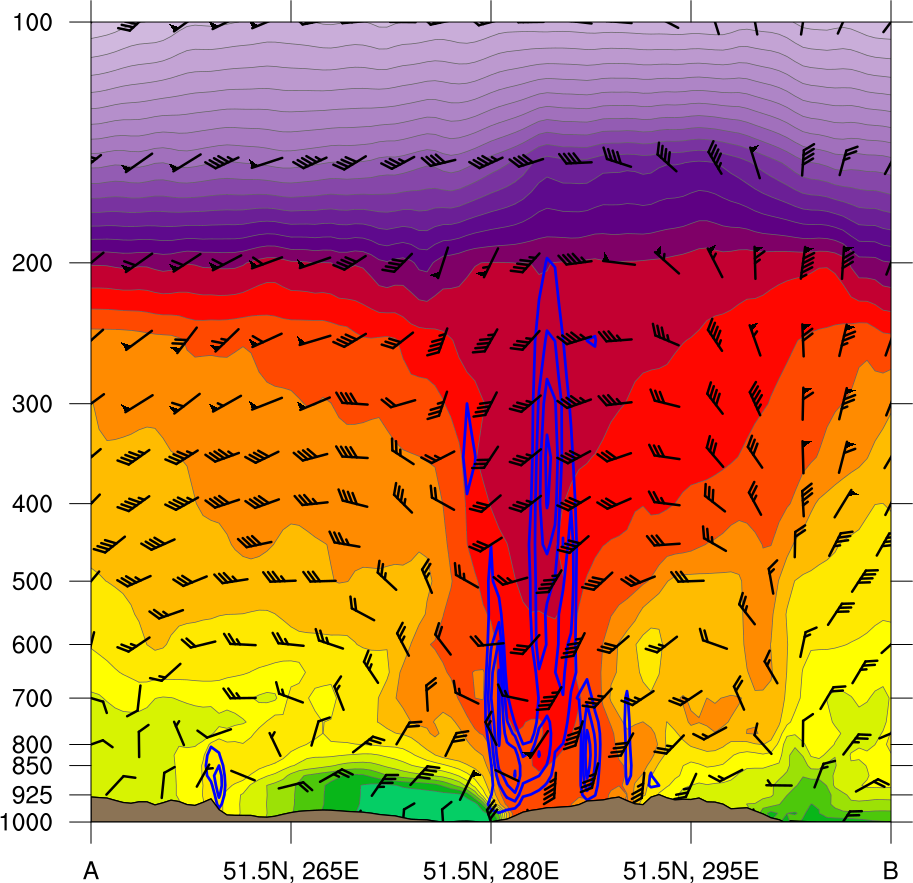 440
(a)
100
360
B’
430
355
90
420
350
80
B
345
410
70
340
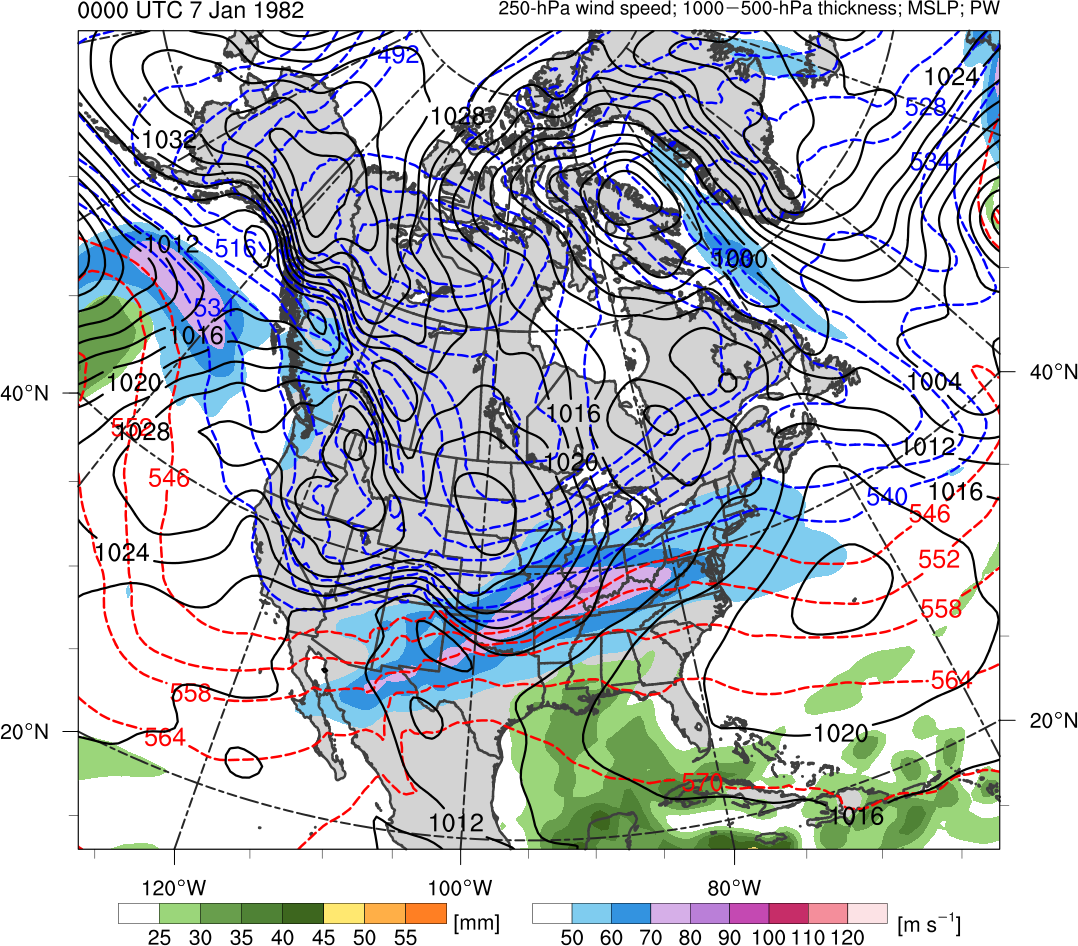 400
60
335
390
330
50
380
325
40
370
320
30
360
315
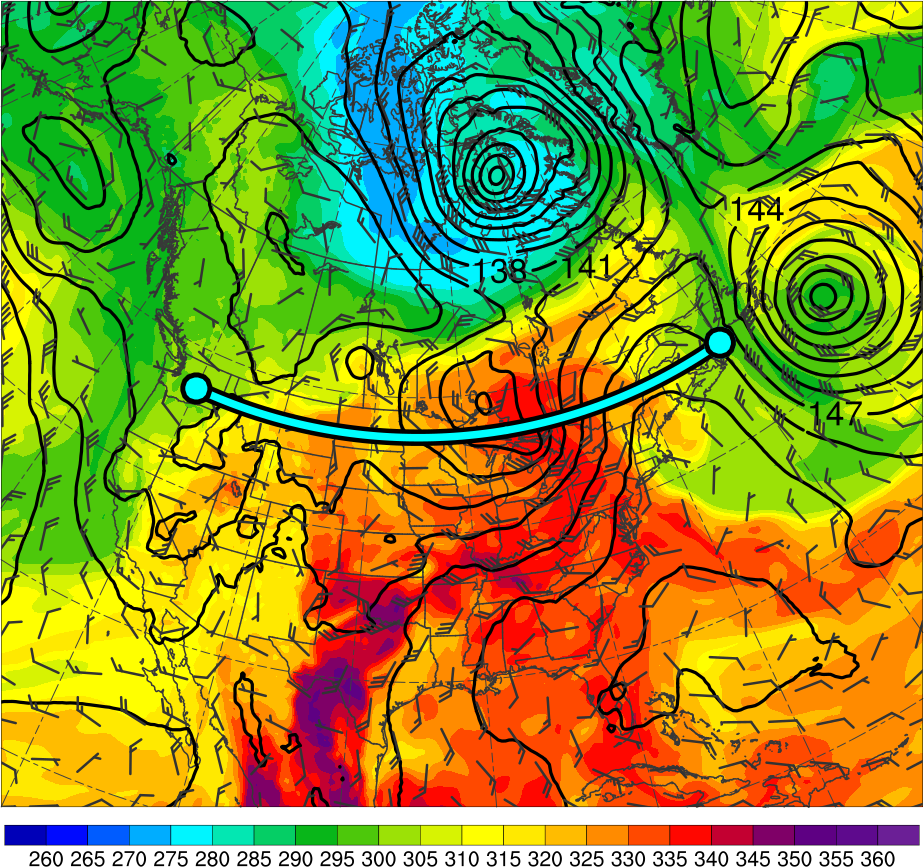 310
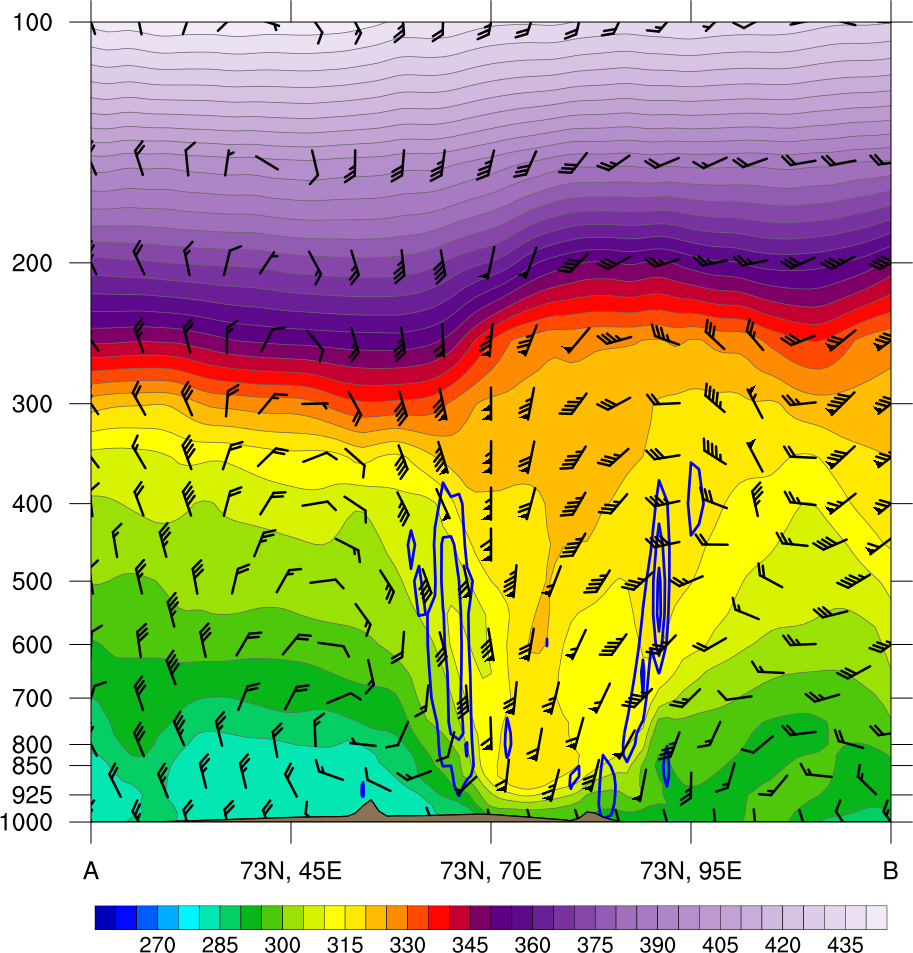 350
(m s−1)
(c)
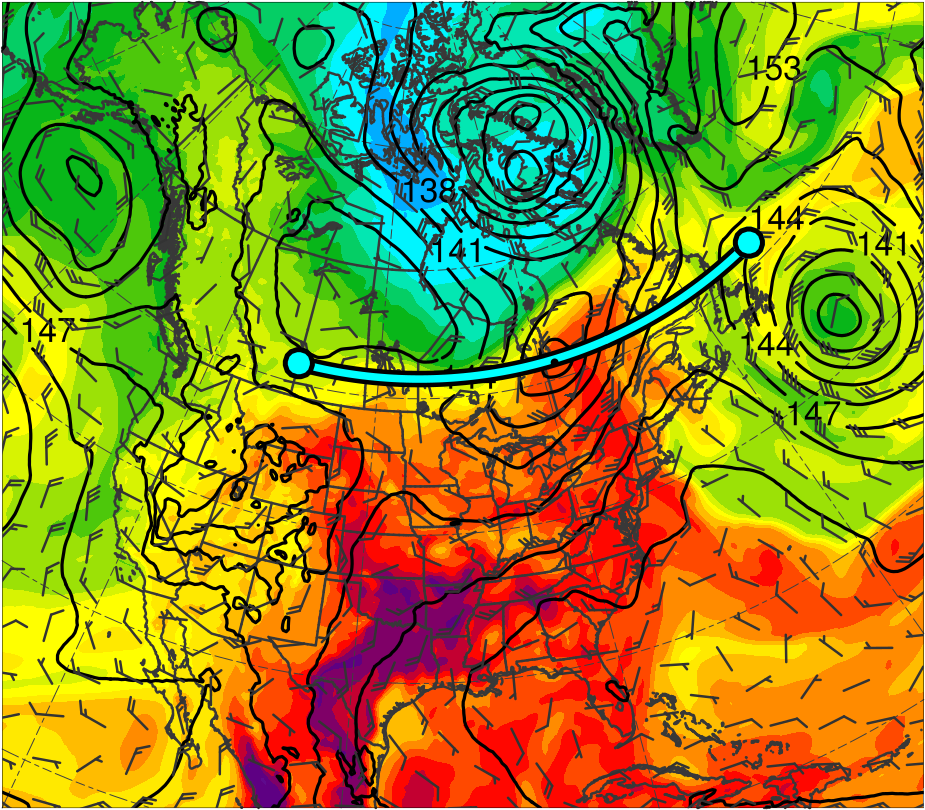 305
340
300
B’
330
55
295
320
50
290
B
310
285
45
300
280
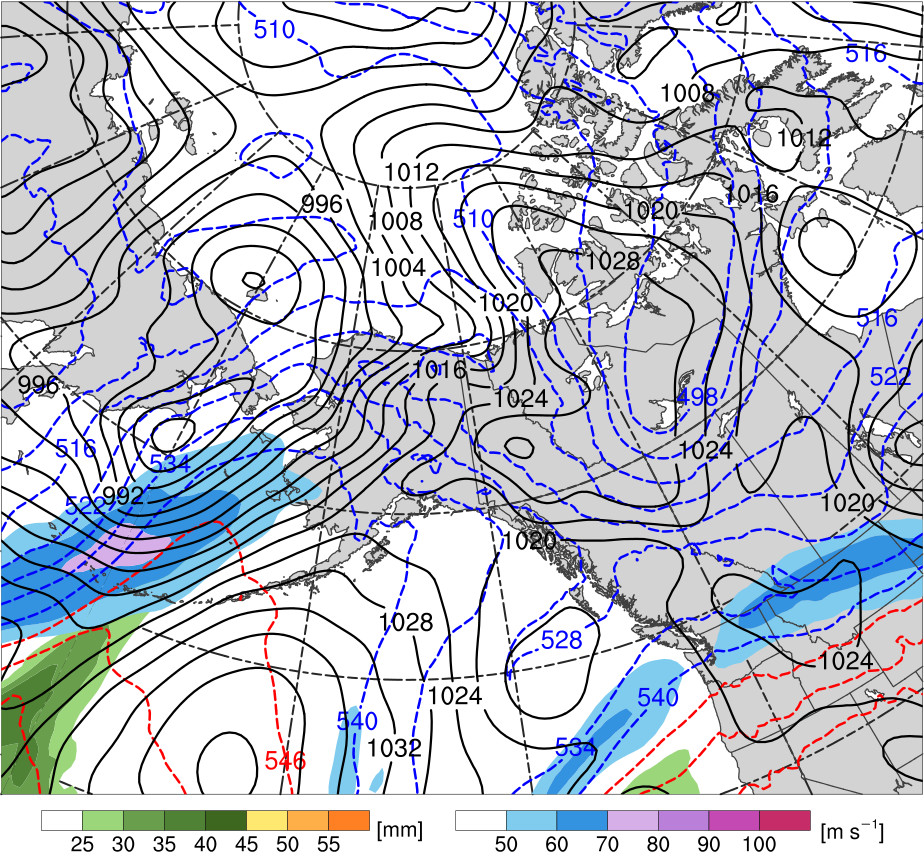 40
275
290
35
270
280
30
265
270
260
25
B’
B
260
(K)
(K)
(mm)
(a) θe (K, shaded), ascent (blue, every 5 × 10−3 hPa s−1), and wind (m s−1, flags and barb);               (b) 300-hPa wind speed (m s−1, shaded),1000–500-hPa thickness (dam, blue/red), SLP (hPa, black), and PW (mm, shaded); (c) 850-hPa θe (K, shaded), geopotential height (dam, black),                                   and wind (m s−1, flags and barb)
CL
CL
CL
1800 UTC 3 Jun 2018
(b)
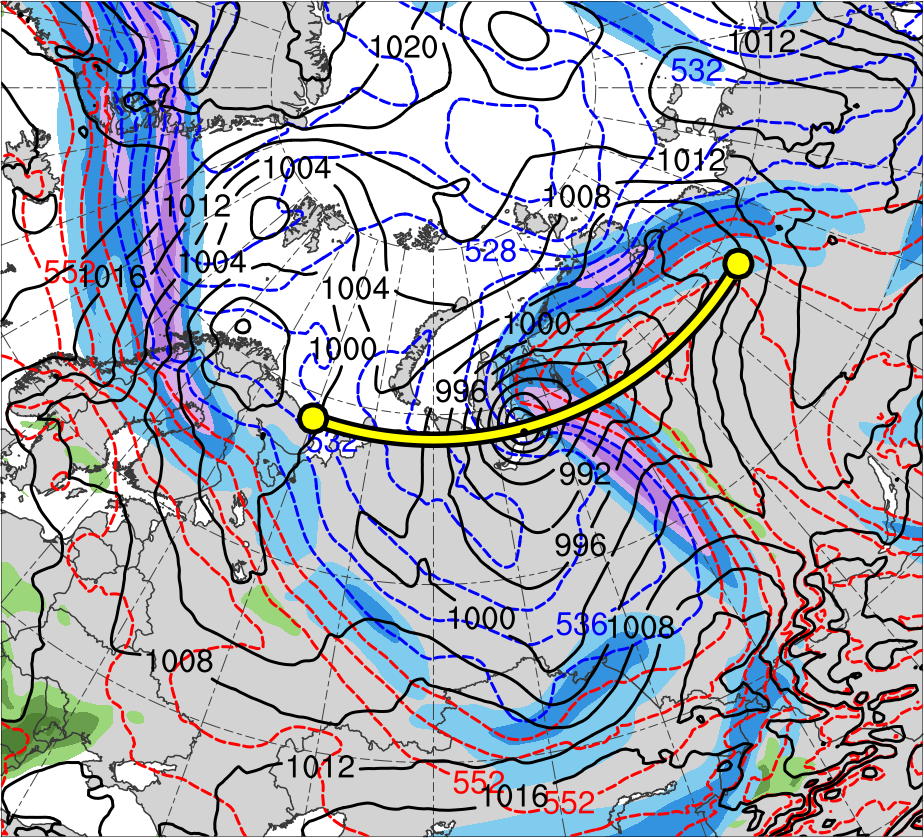 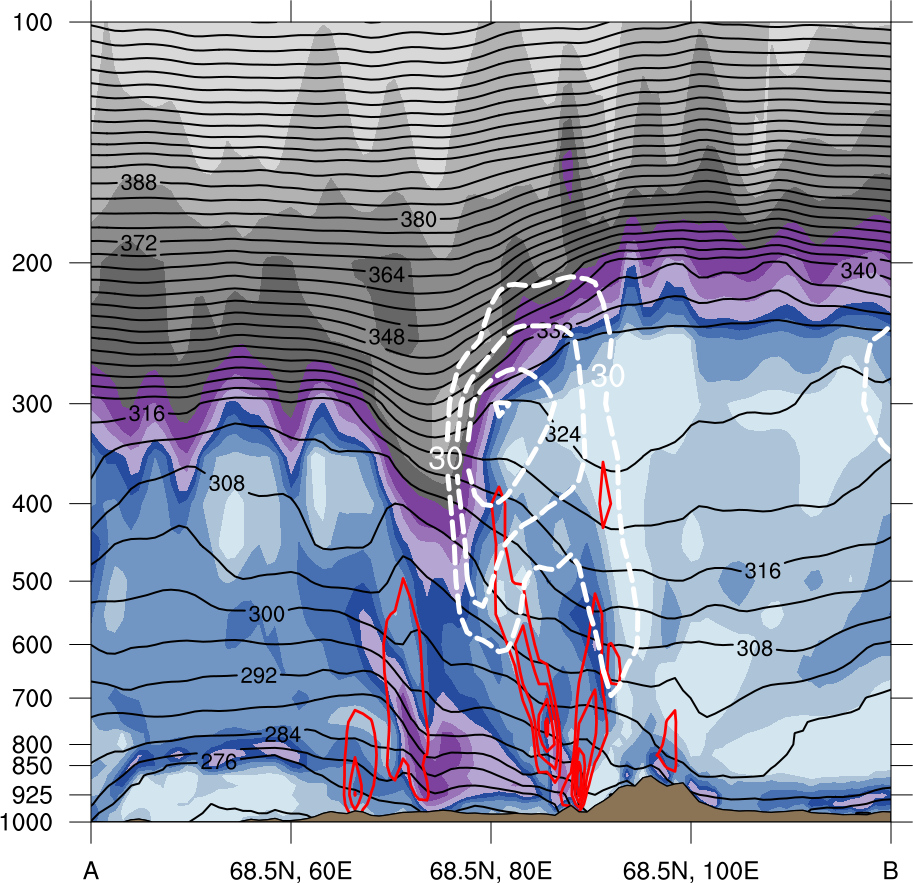 (a)
100
360
C’
355
90
350
80
345
C
70
340
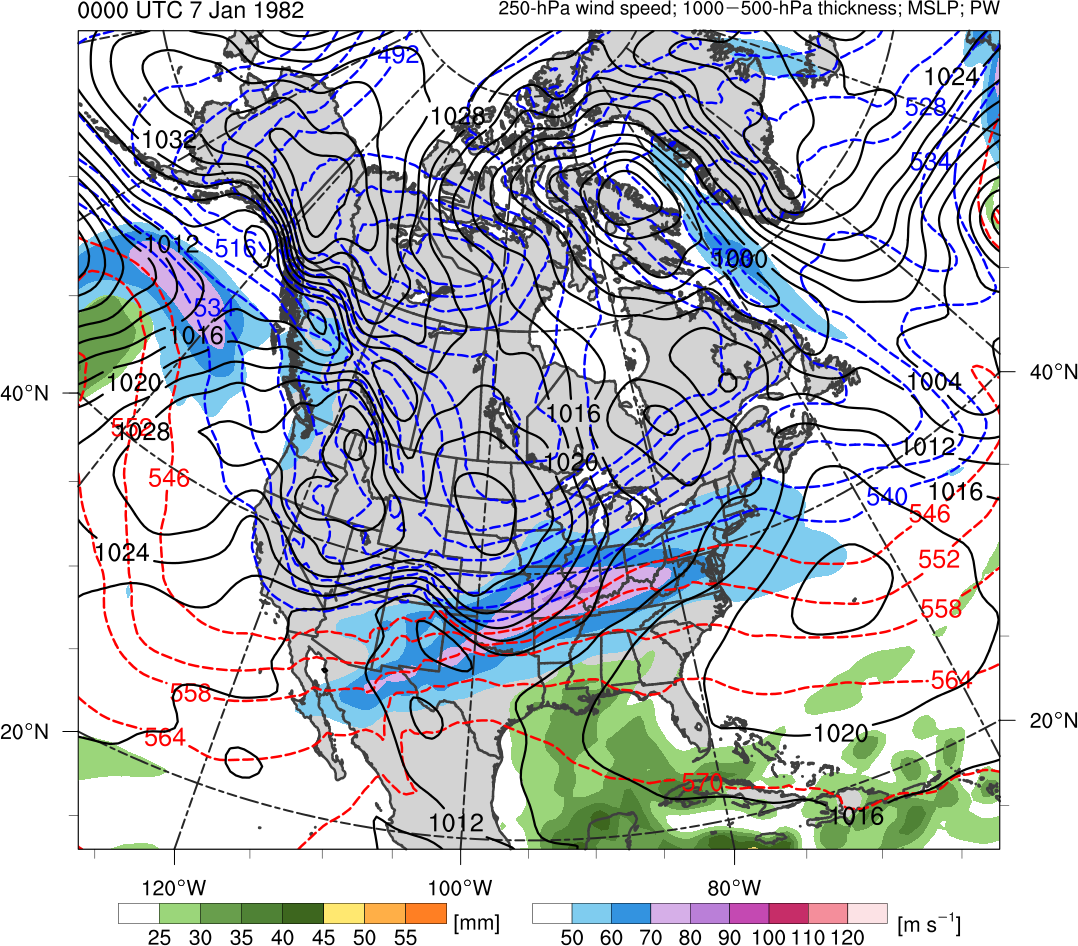 60
335
330
50
325
40
320
30
315
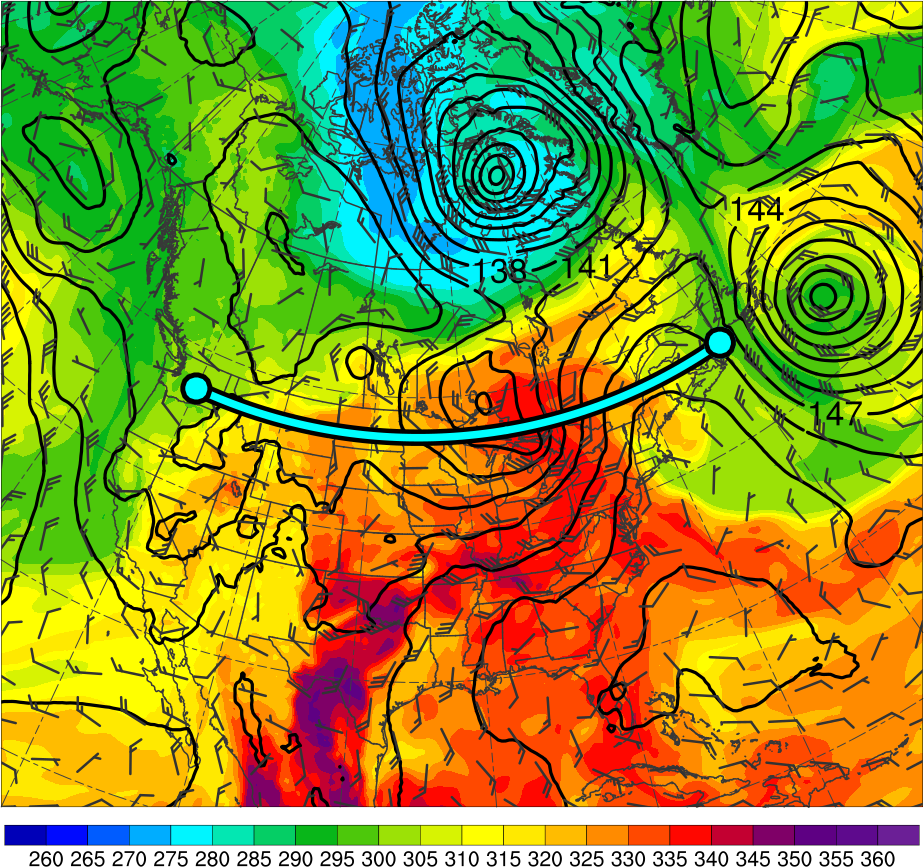 310
(m s−1)
(c)
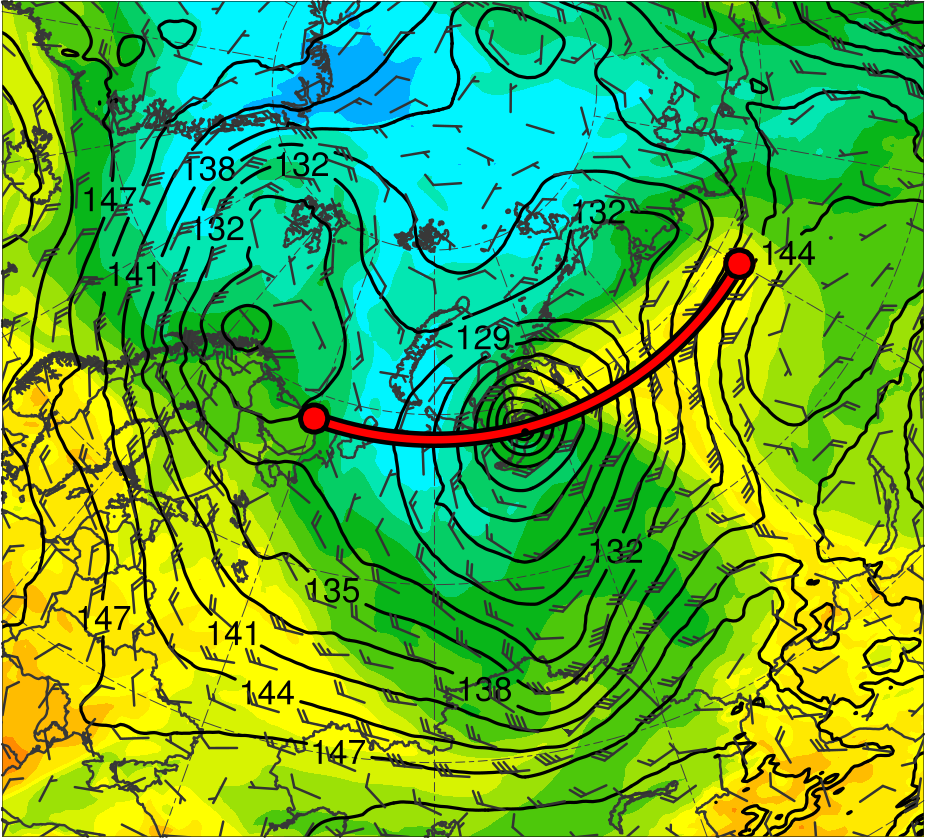 305
TPV 2
300
55
C’
295
50
290
C
285
45
280
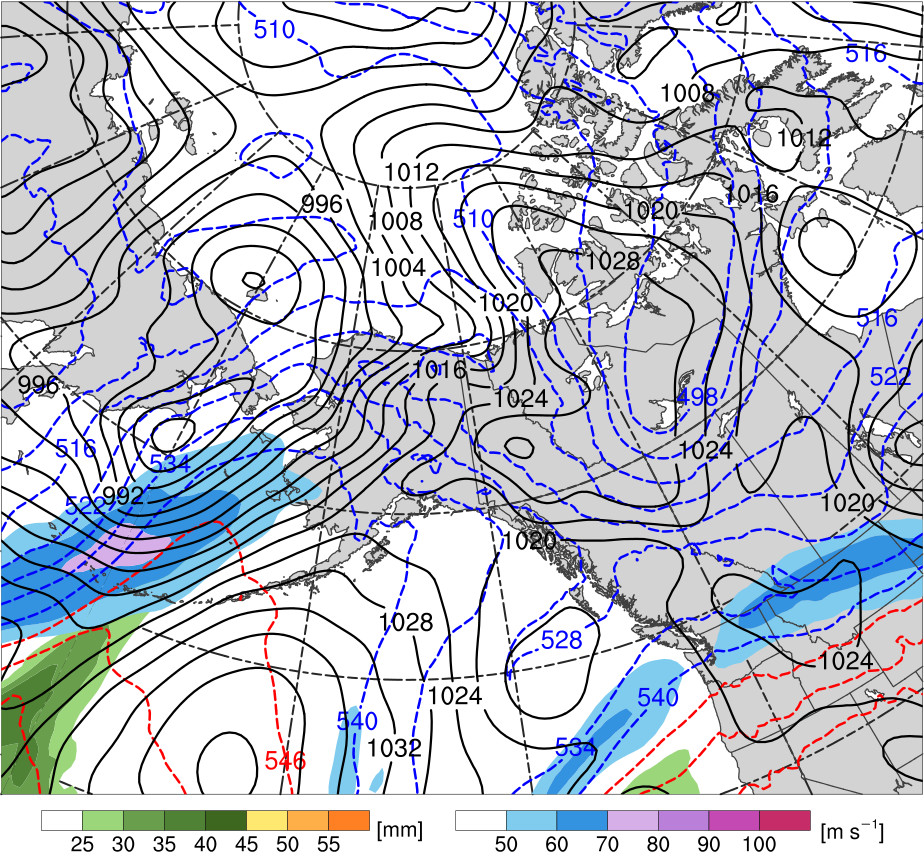 40
275
35
270
30
265
12
260
25
C’
C
(PVU)
10
(K)
(mm)
(a) PV (PVU, shaded), θ (K, black), ascent (red, every 5 × 10−3 hPa s−1), and wind speed (white, every 10 m s−1 starting at 30 m s−1); (b) 300-hPa wind speed (m s−1, shaded),1000–500-hPa thickness (dam, blue/red), SLP (hPa, black), and PW (mm, shaded); (c) 850-hPa θe (K, shaded), geopotential height (dam, black), and wind (m s−1, flags and barb)
8
6
4
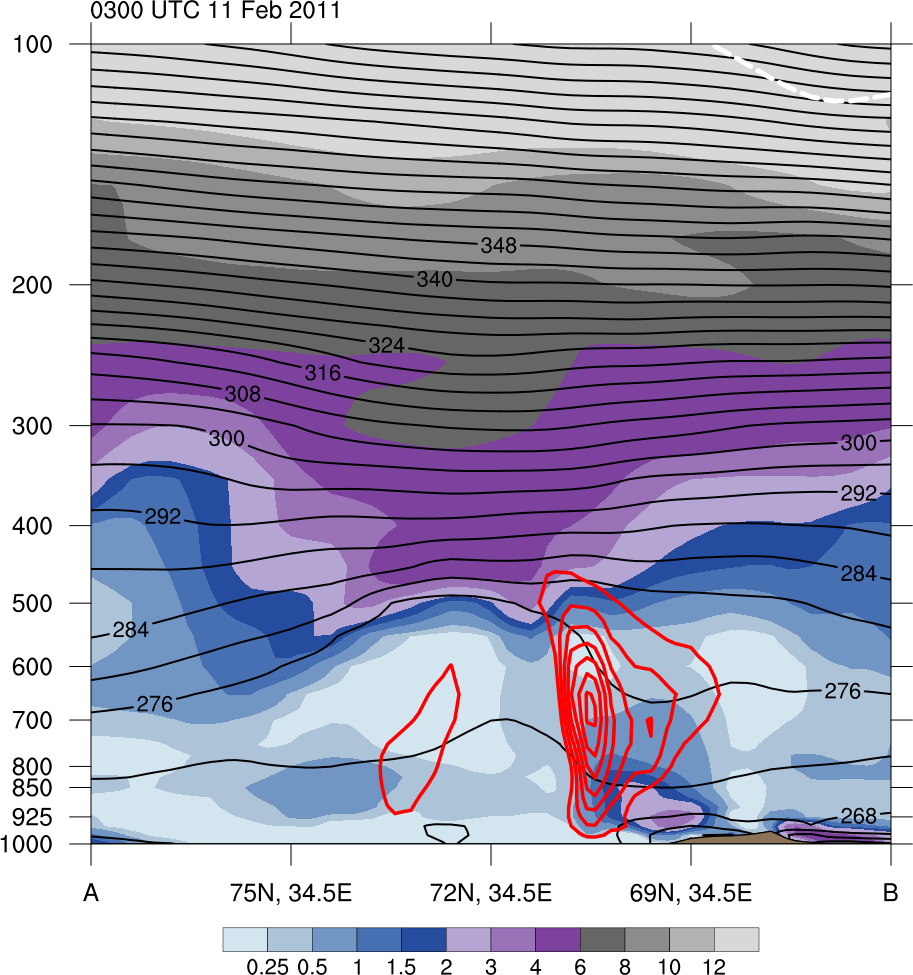 3
2
1.5
AC1
AC1
AC1
1
0.5
0.25
1800 UTC 3 Jun 2018
(b)
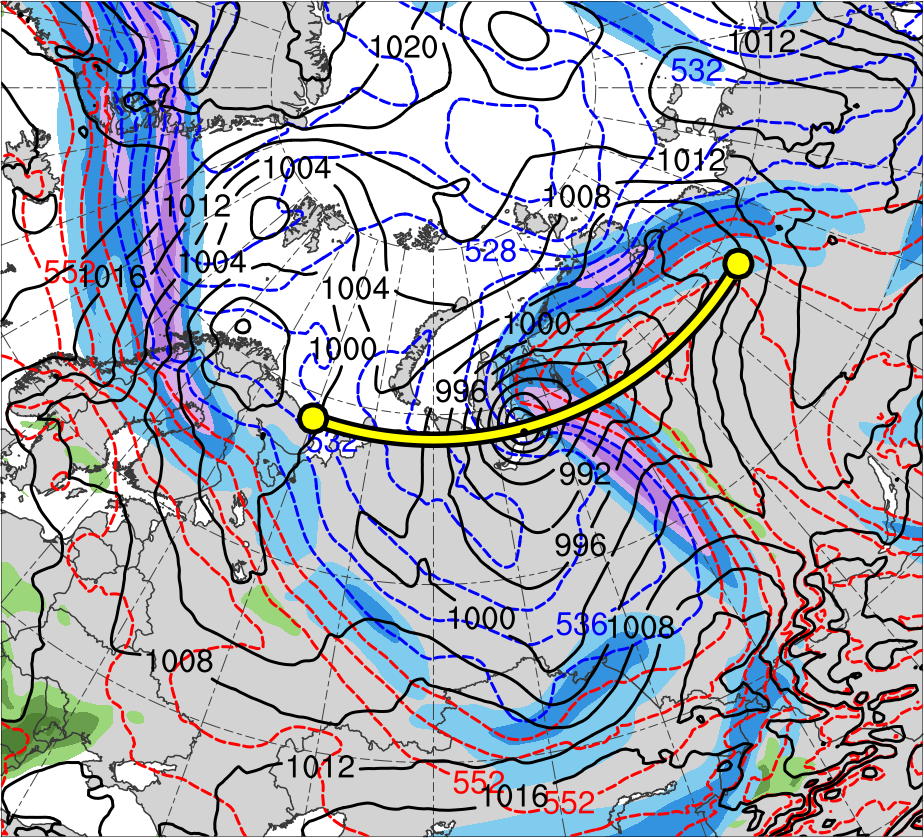 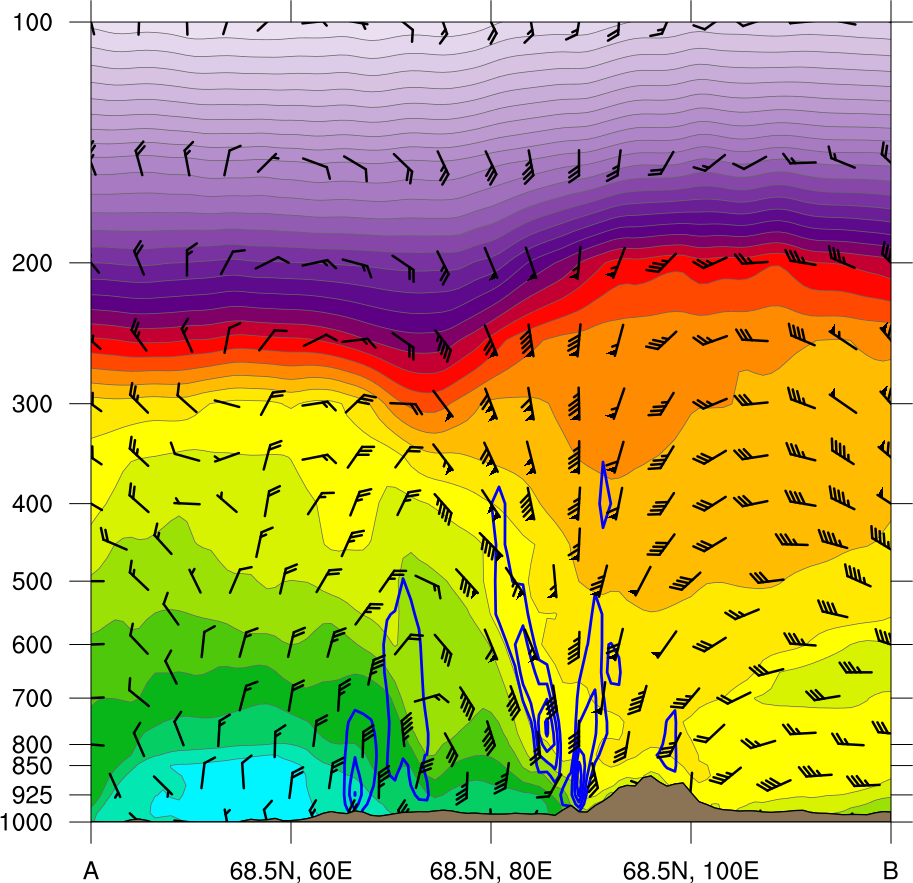 440
(a)
100
360
430
C’
355
90
420
350
80
345
410
C
70
340
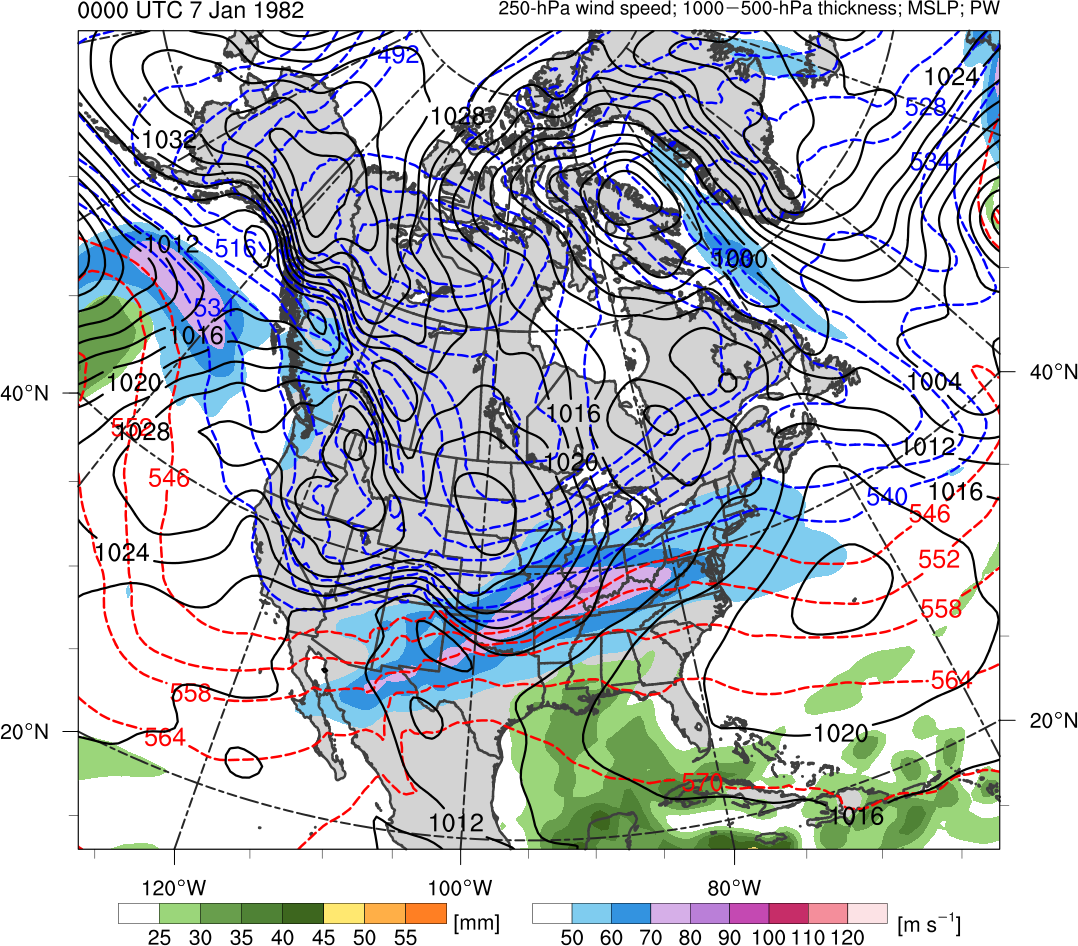 400
60
335
390
330
50
380
325
40
370
320
30
360
315
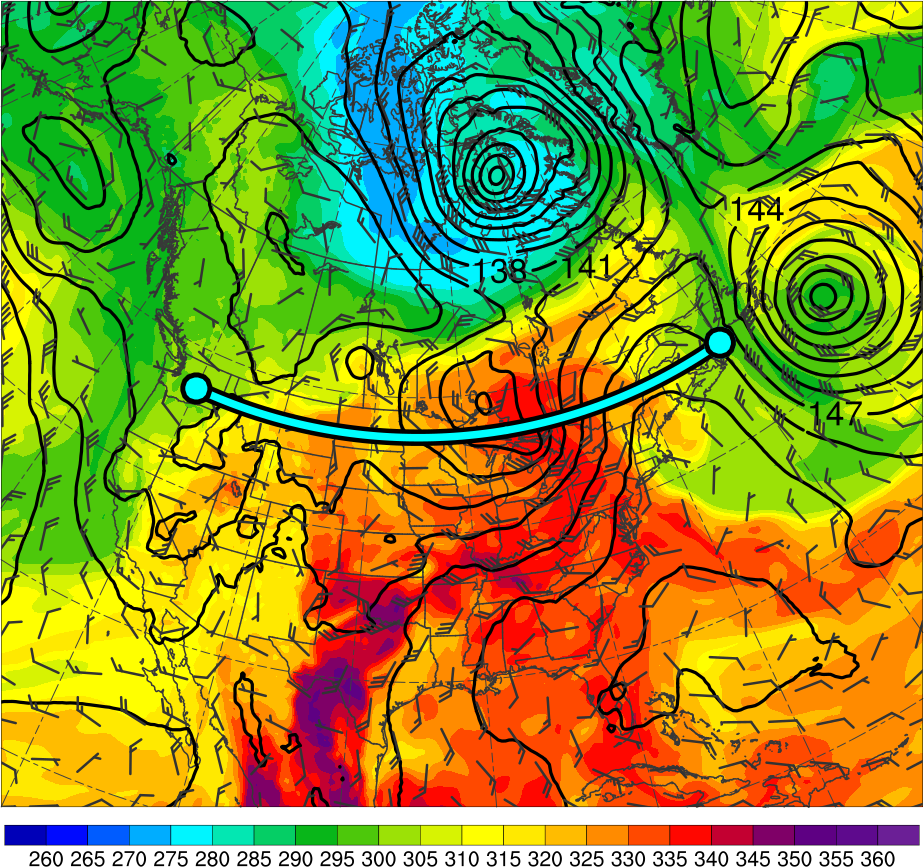 310
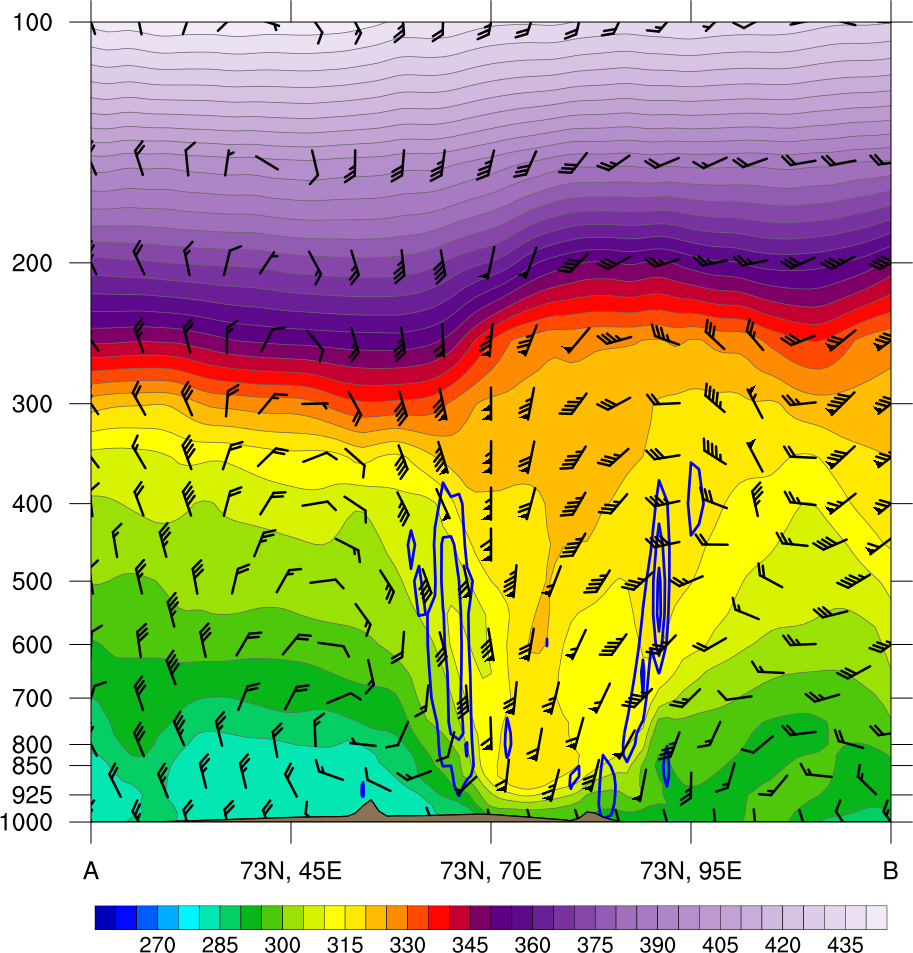 350
(m s−1)
(c)
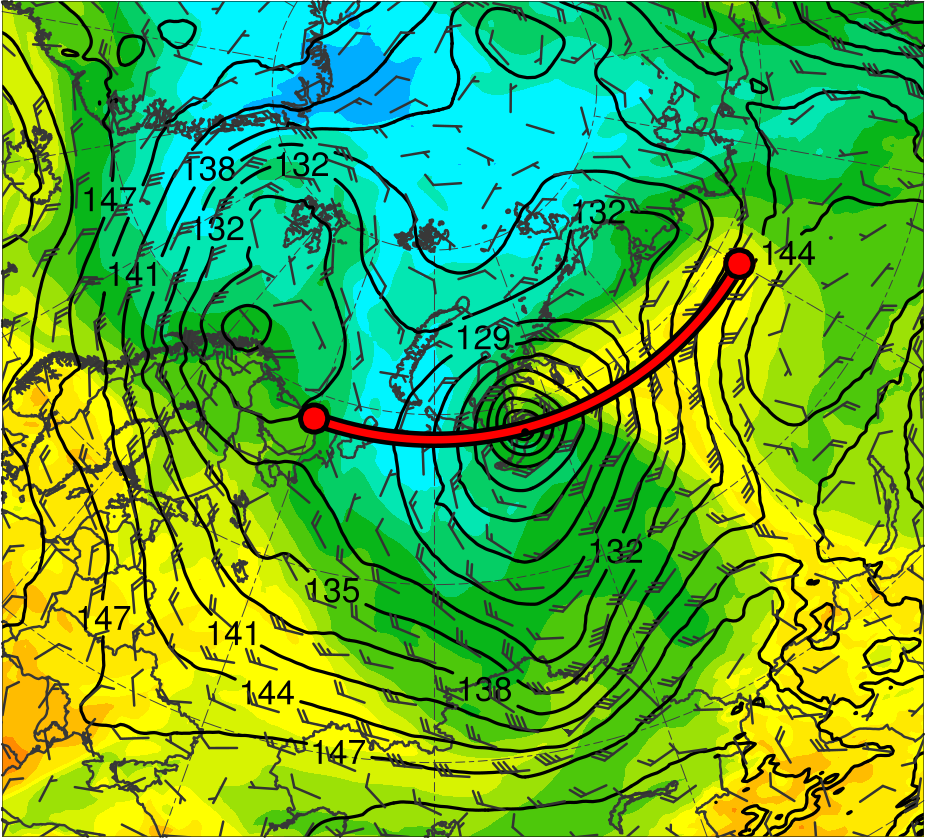 305
340
300
330
55
C’
295
320
50
290
310
C
285
45
300
280
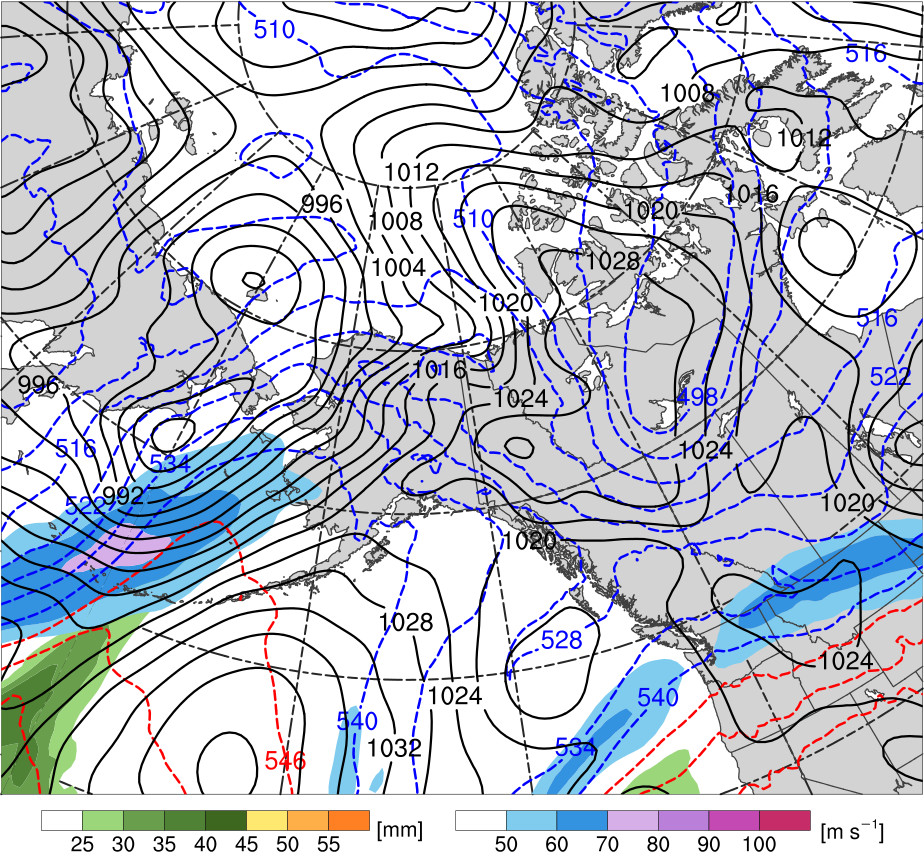 40
275
290
35
270
280
30
265
270
260
25
C’
C
260
(K)
(K)
(mm)
(a) θe (K, shaded), ascent (blue, every 5 × 10−3 hPa s−1), and wind (m s−1, flags and barb);               (b) 300-hPa wind speed (m s−1, shaded),1000–500-hPa thickness (dam, blue/red), SLP (hPa, black), and PW (mm, shaded); (c) 850-hPa θe (K, shaded), geopotential height (dam, black),                                   and wind (m s−1, flags and barb)
AC1
AC1
AC1
0000 UTC 7 Jun 2018
(b)
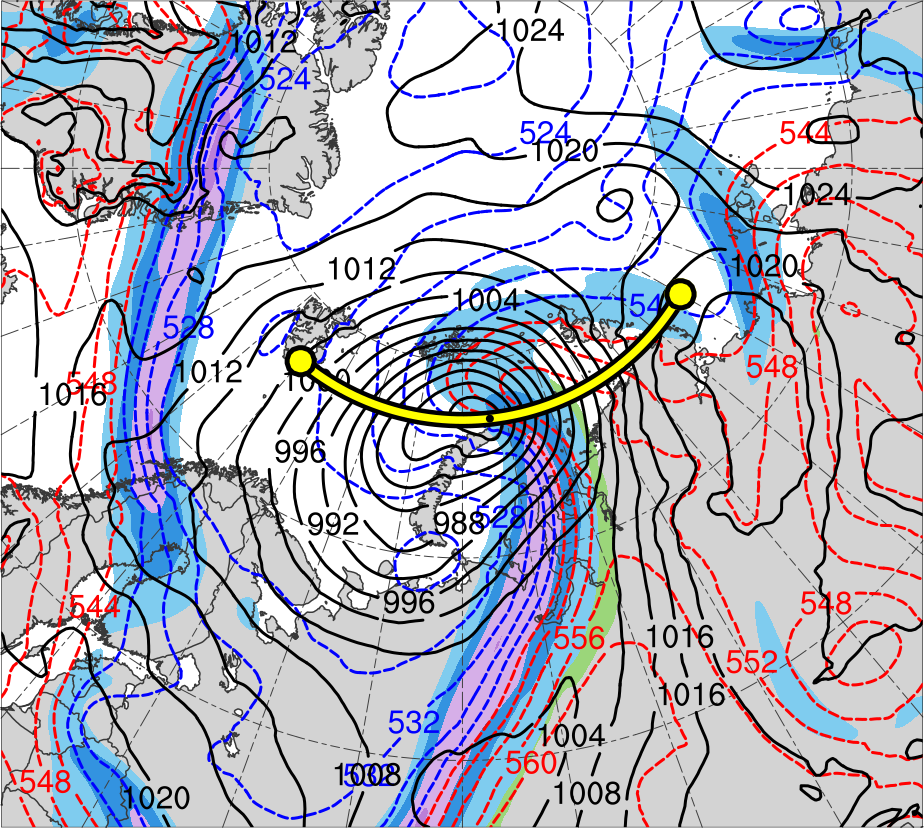 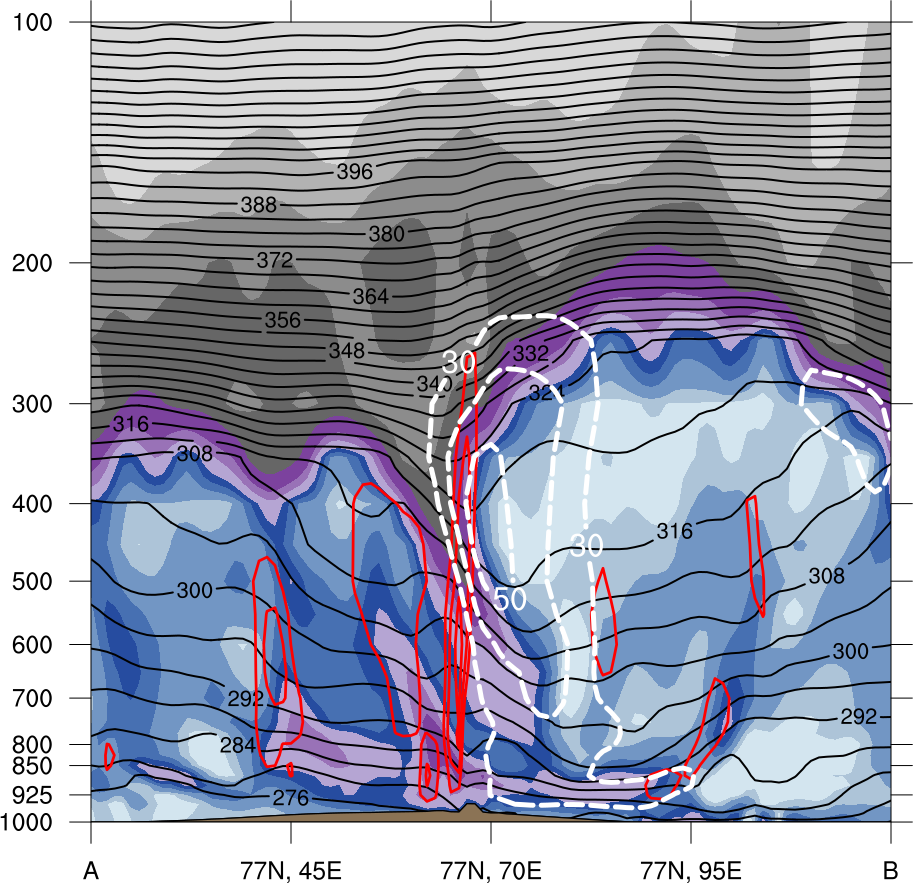 (a)
100
360
355
90
D’
350
80
D
345
70
340
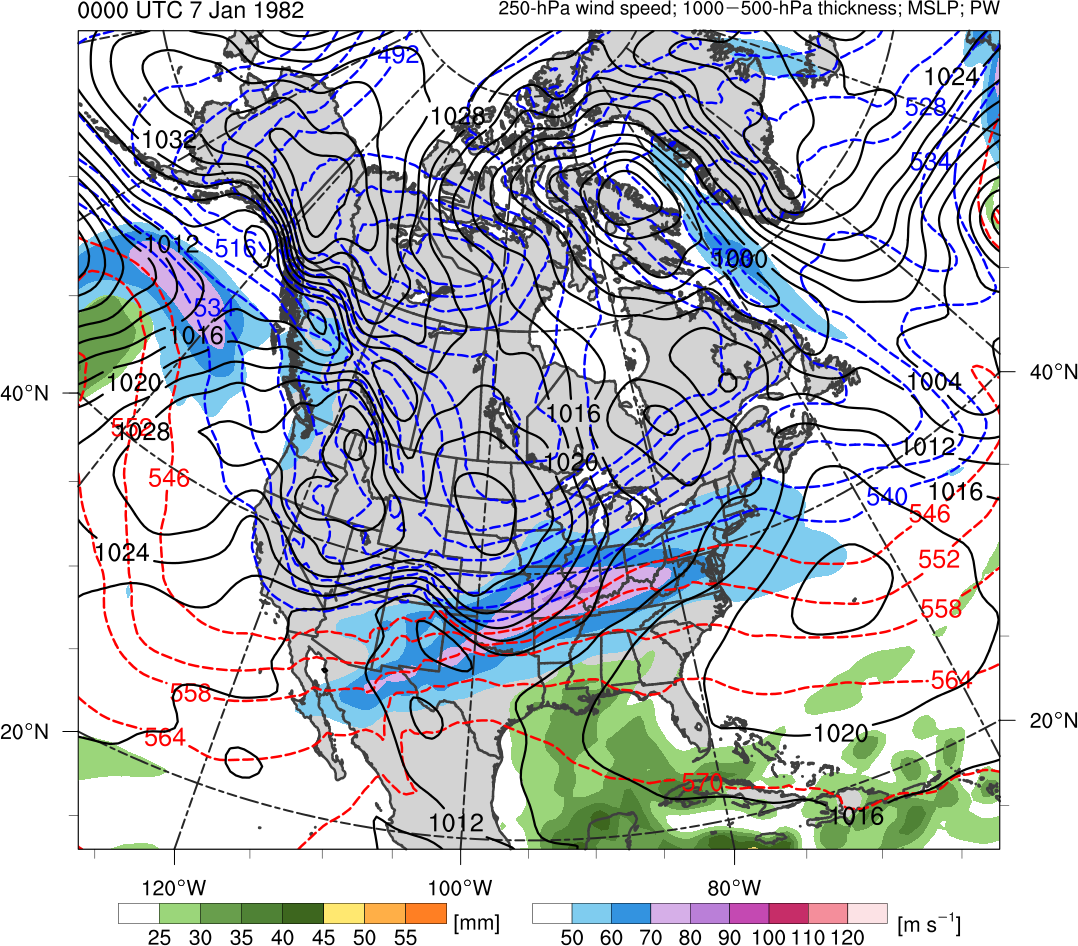 60
335
330
50
325
40
320
30
315
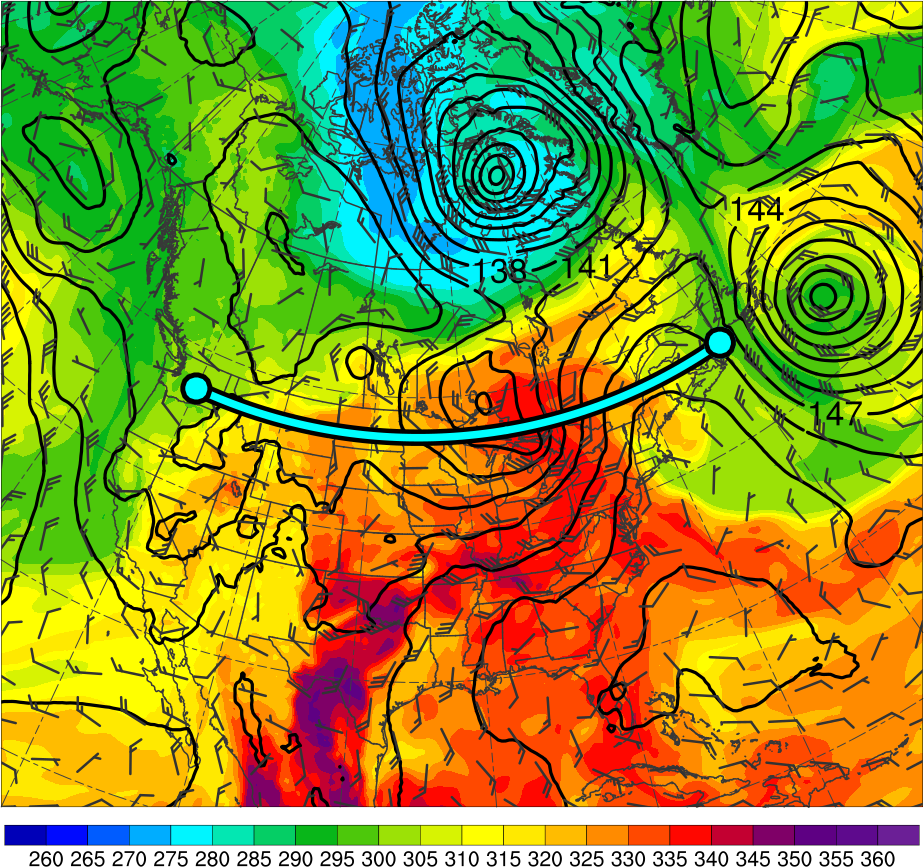 310
(m s−1)
(c)
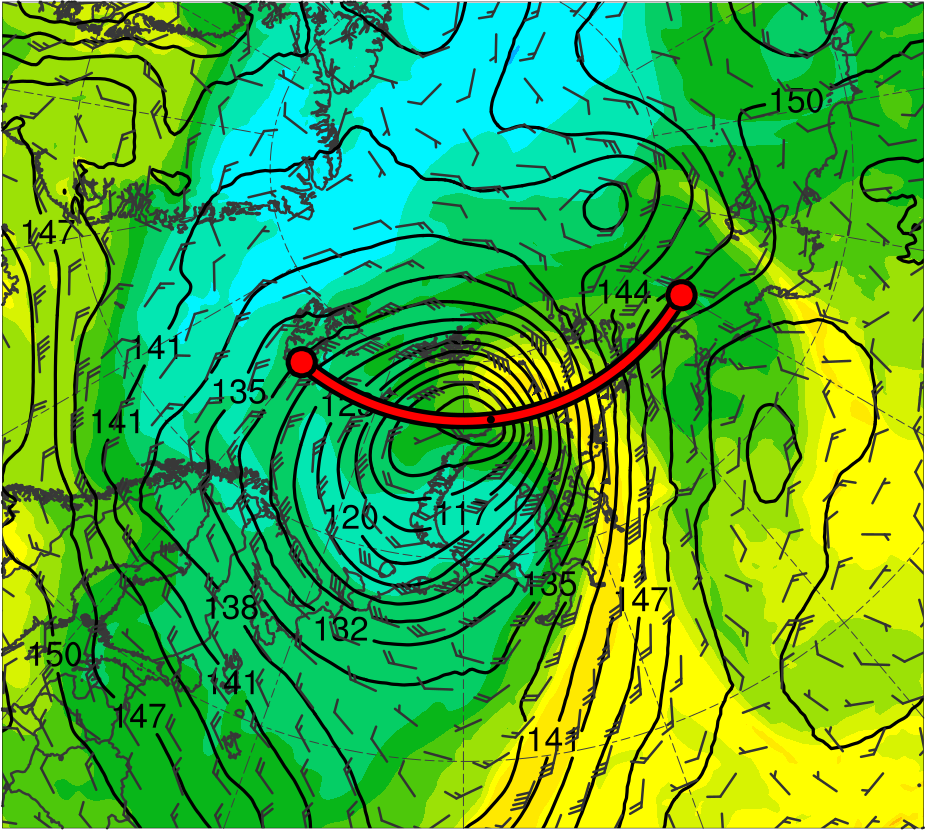 305
300
55
295
D’
TPV 1d
50
290
D
285
45
280
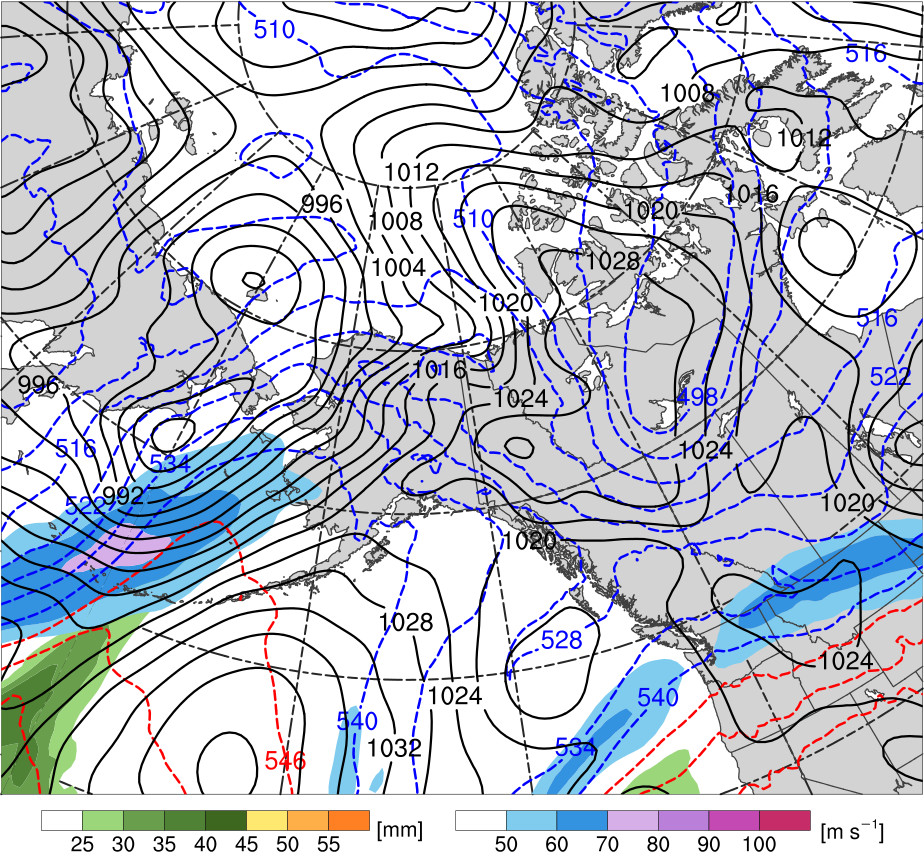 40
275
35
270
30
265
12
260
25
D’
D
(PVU)
10
(K)
(mm)
(a) PV (PVU, shaded), θ (K, black), ascent (red, every 5 × 10−3 hPa s−1), and wind speed (white, every 10 m s−1 starting at 30 m s−1); (b) 300-hPa wind speed (m s−1, shaded),1000–500-hPa thickness (dam, blue/red), SLP (hPa, black), and PW (mm, shaded); (c) 850-hPa θe (K, shaded), geopotential height (dam, black), and wind (m s−1, flags and barb)
8
6
4
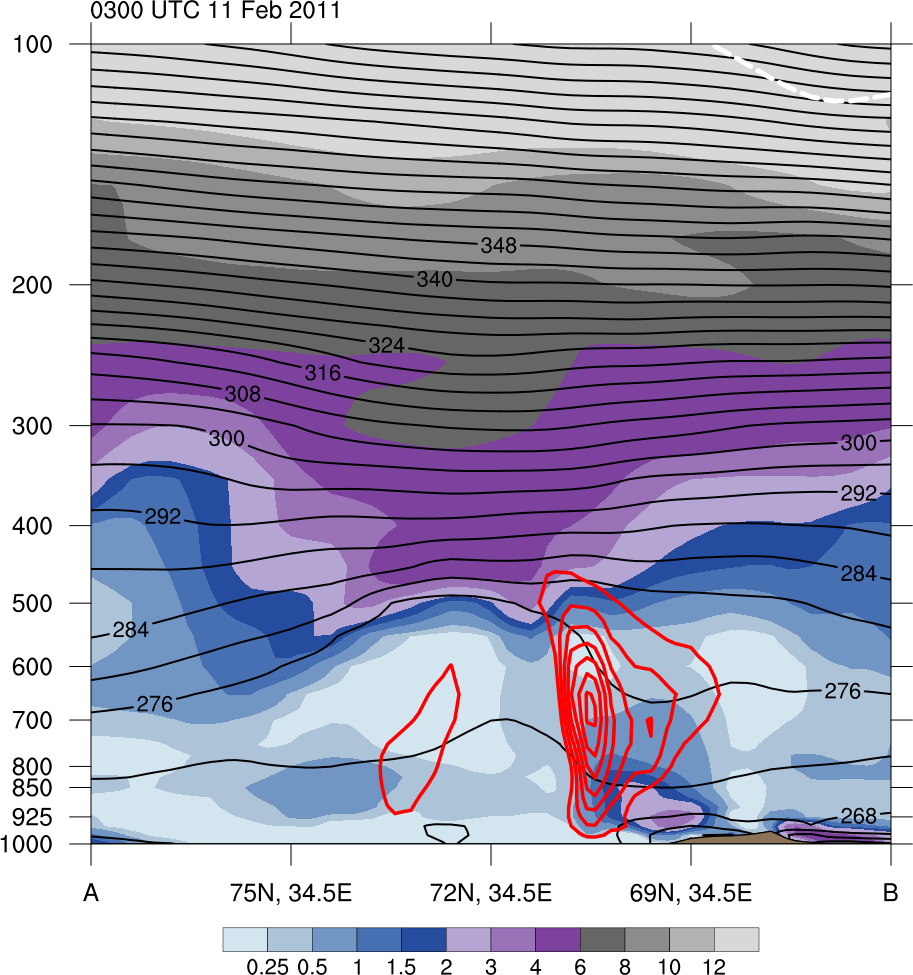 3
2
1.5
AC2
AC2
AC2
1
0.5
0.25
0000 UTC 7 Jun 2018
(b)
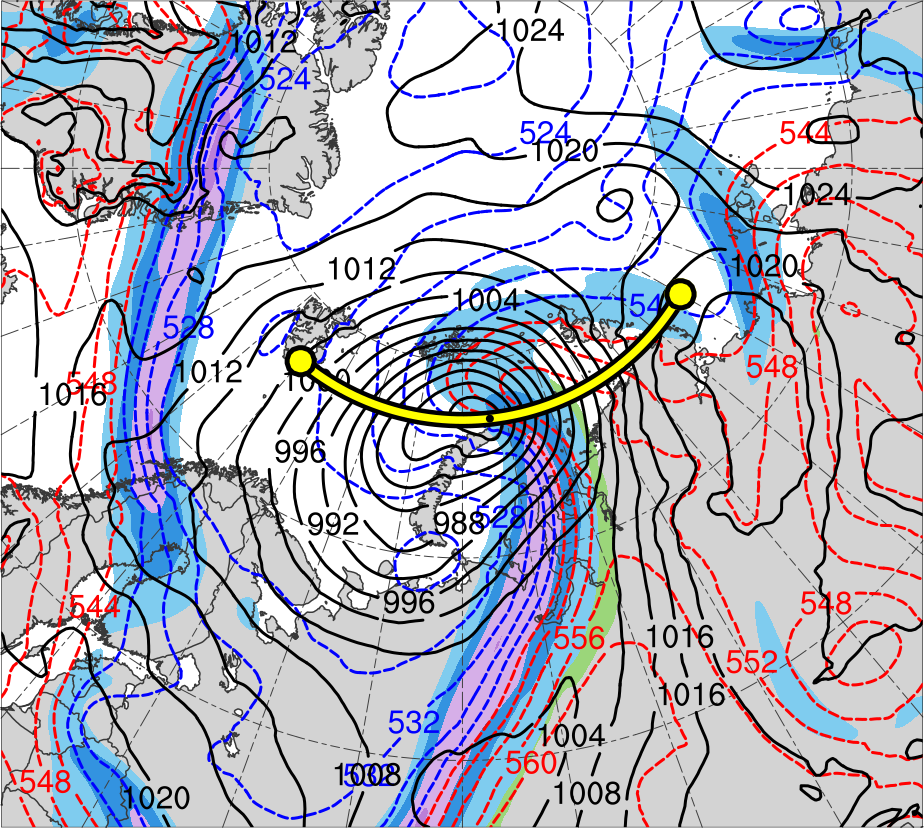 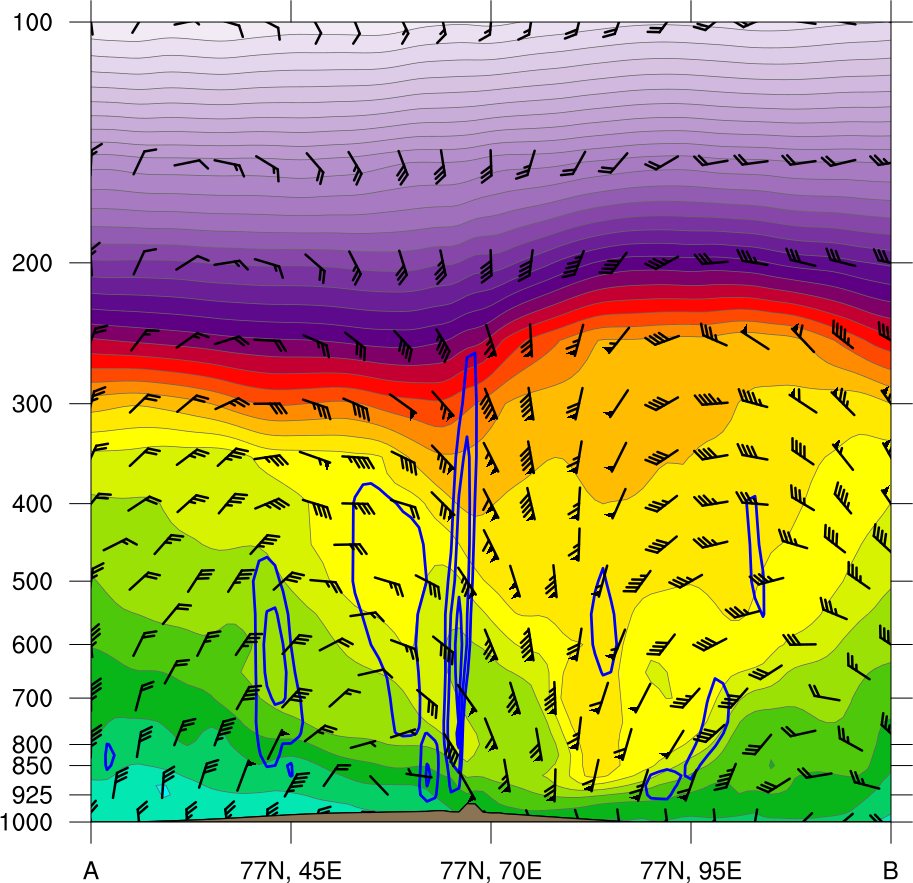 440
(a)
100
360
430
355
90
D’
420
350
80
D
345
410
70
340
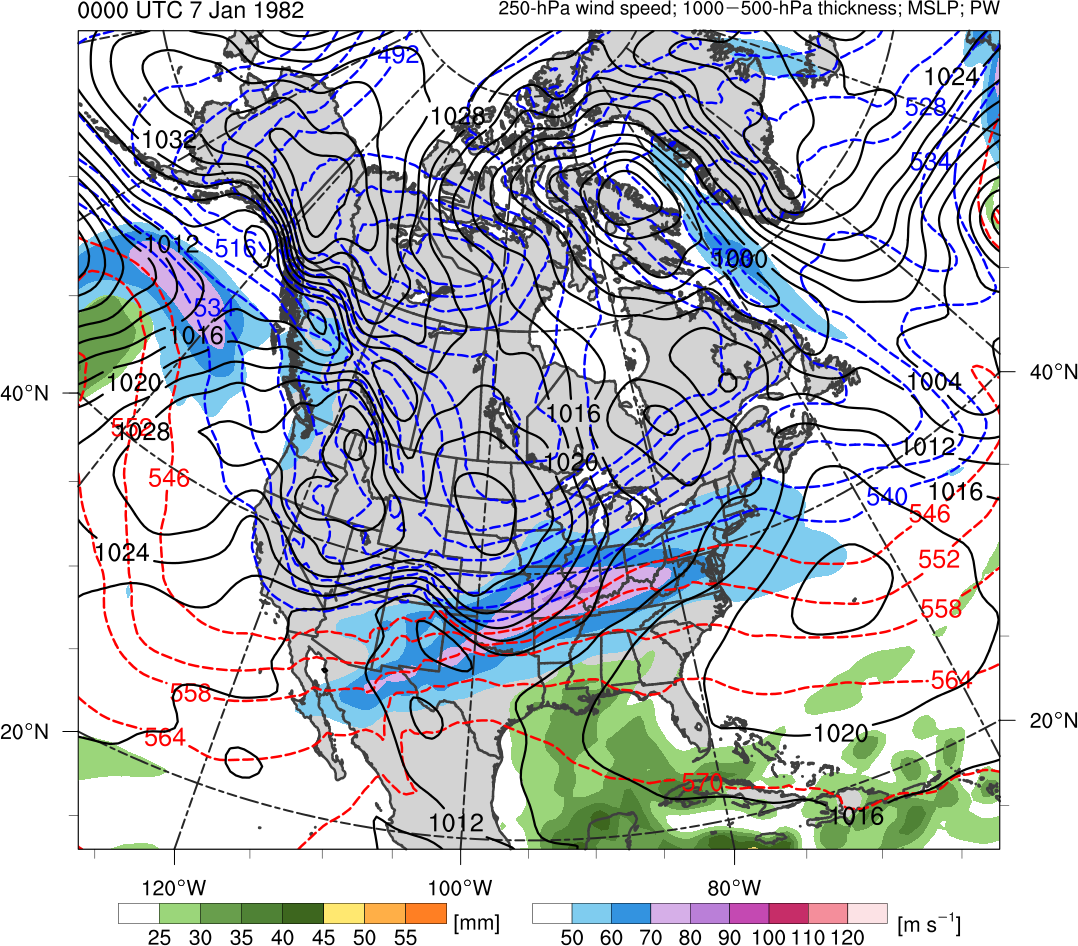 400
60
335
390
330
50
380
325
40
370
320
30
360
315
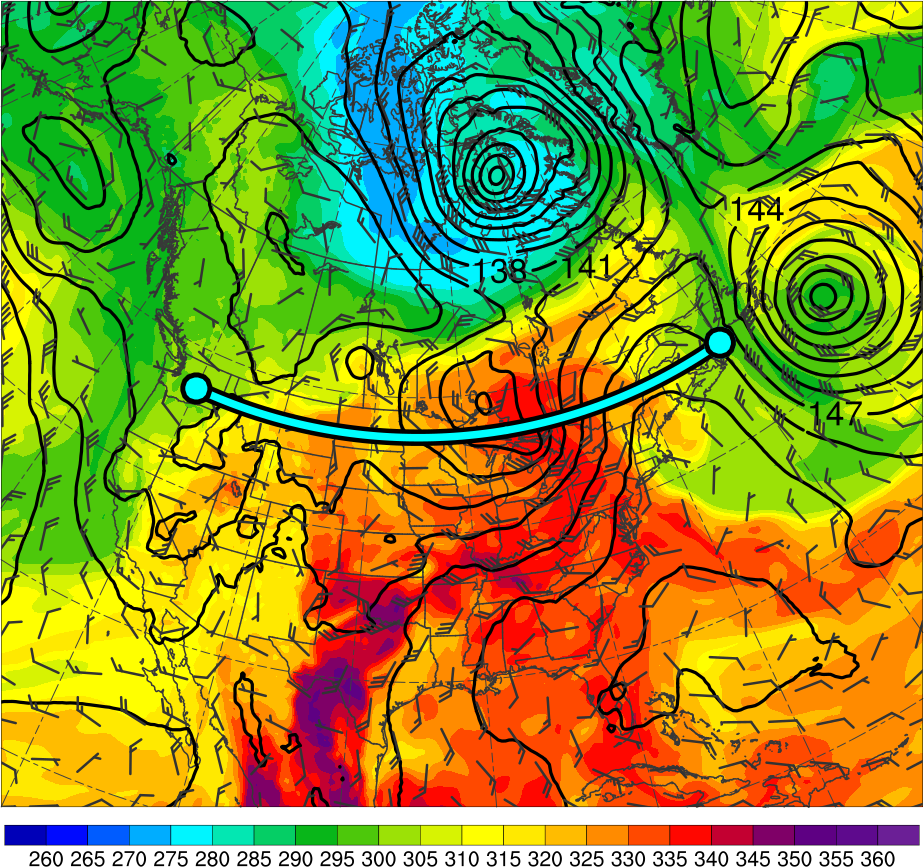 310
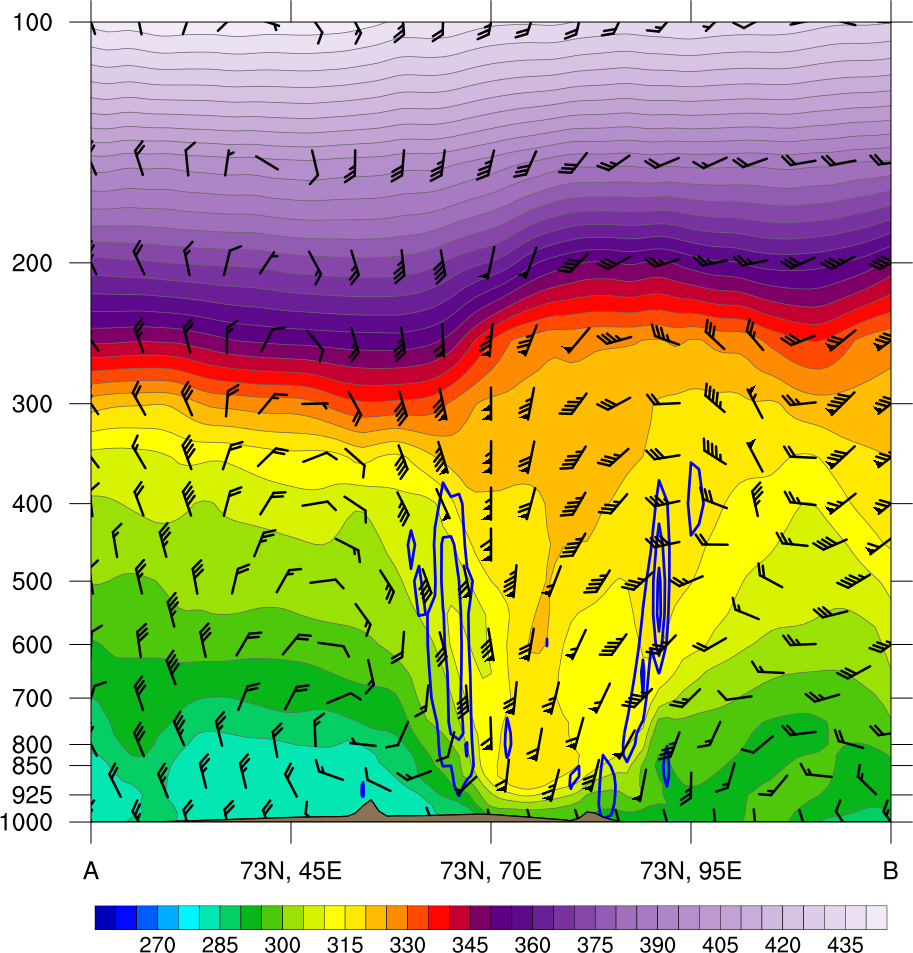 350
(m s−1)
(c)
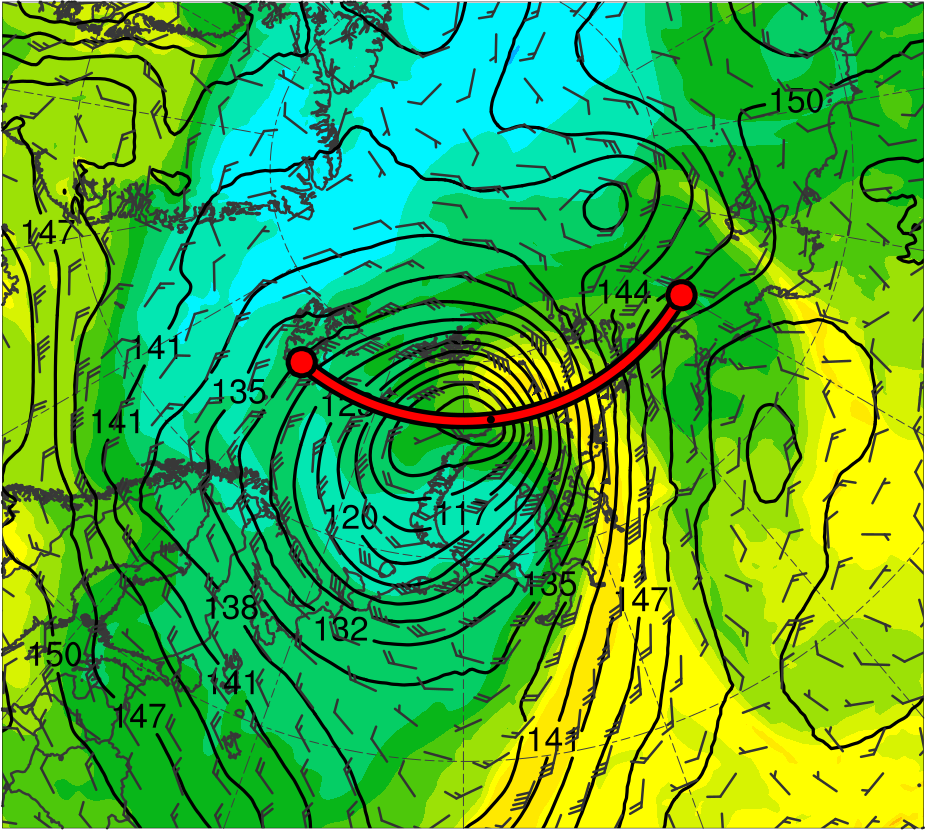 305
340
300
330
55
295
D’
320
50
290
D
310
285
45
300
280
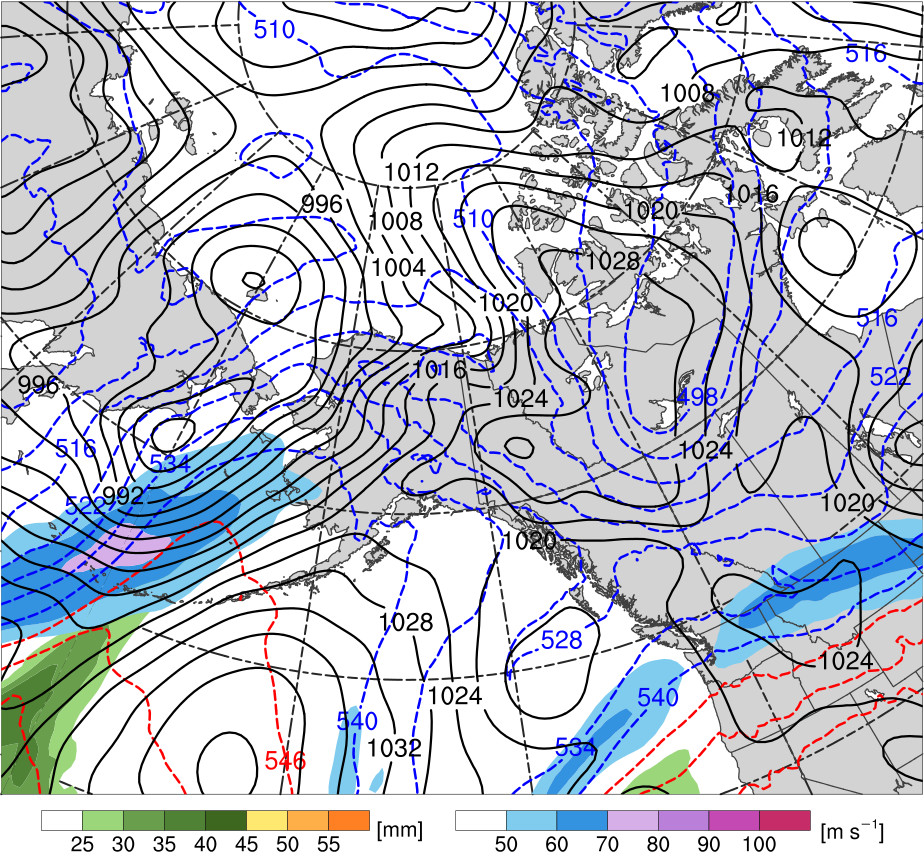 40
275
290
35
270
280
30
265
270
260
25
D’
D
260
(K)
(K)
(mm)
(a) θe (K, shaded), ascent (blue, every 5 × 10−3 hPa s−1), and wind (m s−1, flags and barb);               (b) 300-hPa wind speed (m s−1, shaded),1000–500-hPa thickness (dam, blue/red), SLP (hPa, black), and PW (mm, shaded); (c) 850-hPa θe (K, shaded), geopotential height (dam, black),                                   and wind (m s−1, flags and barb)
AC2
AC2
AC2